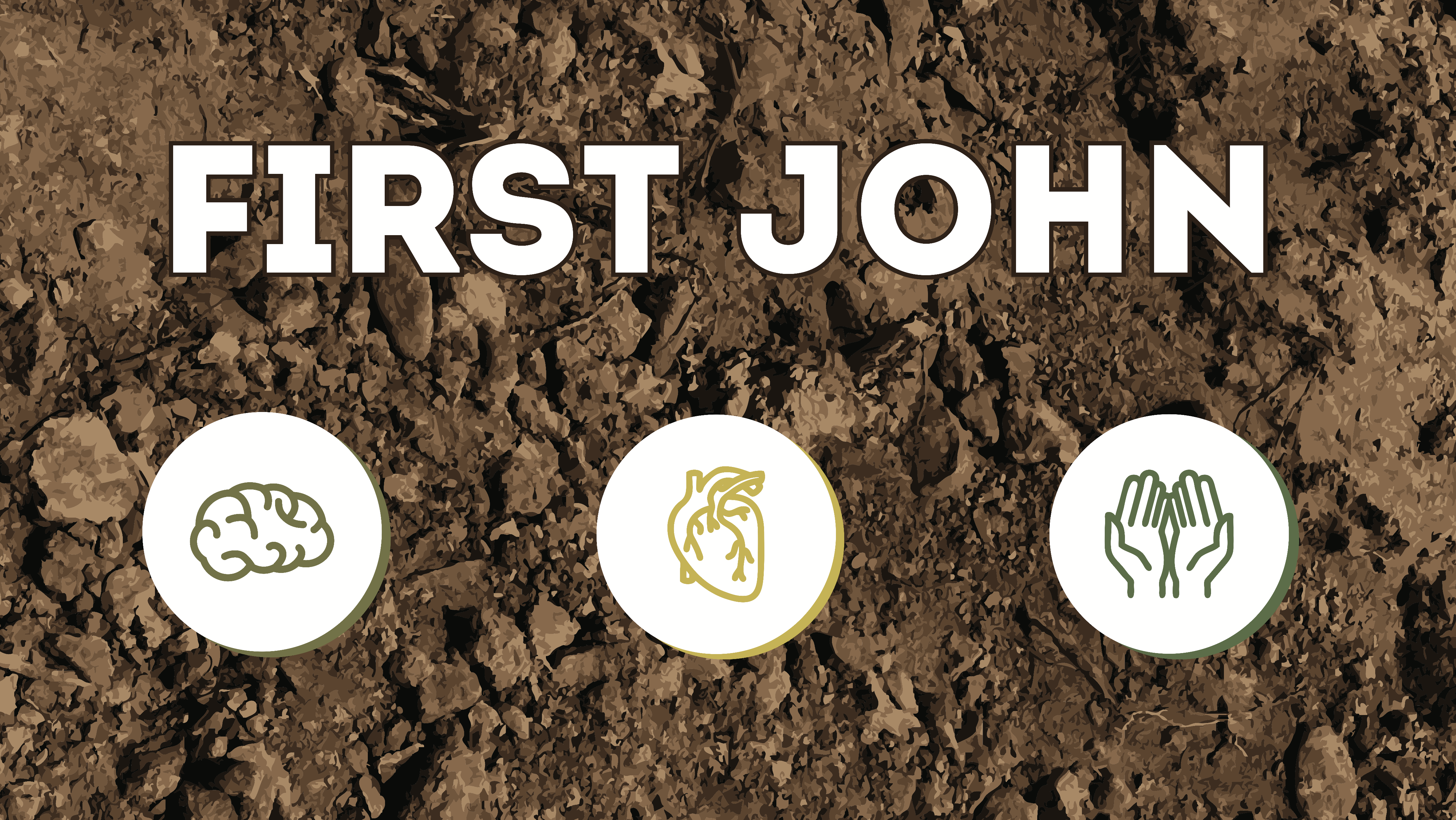 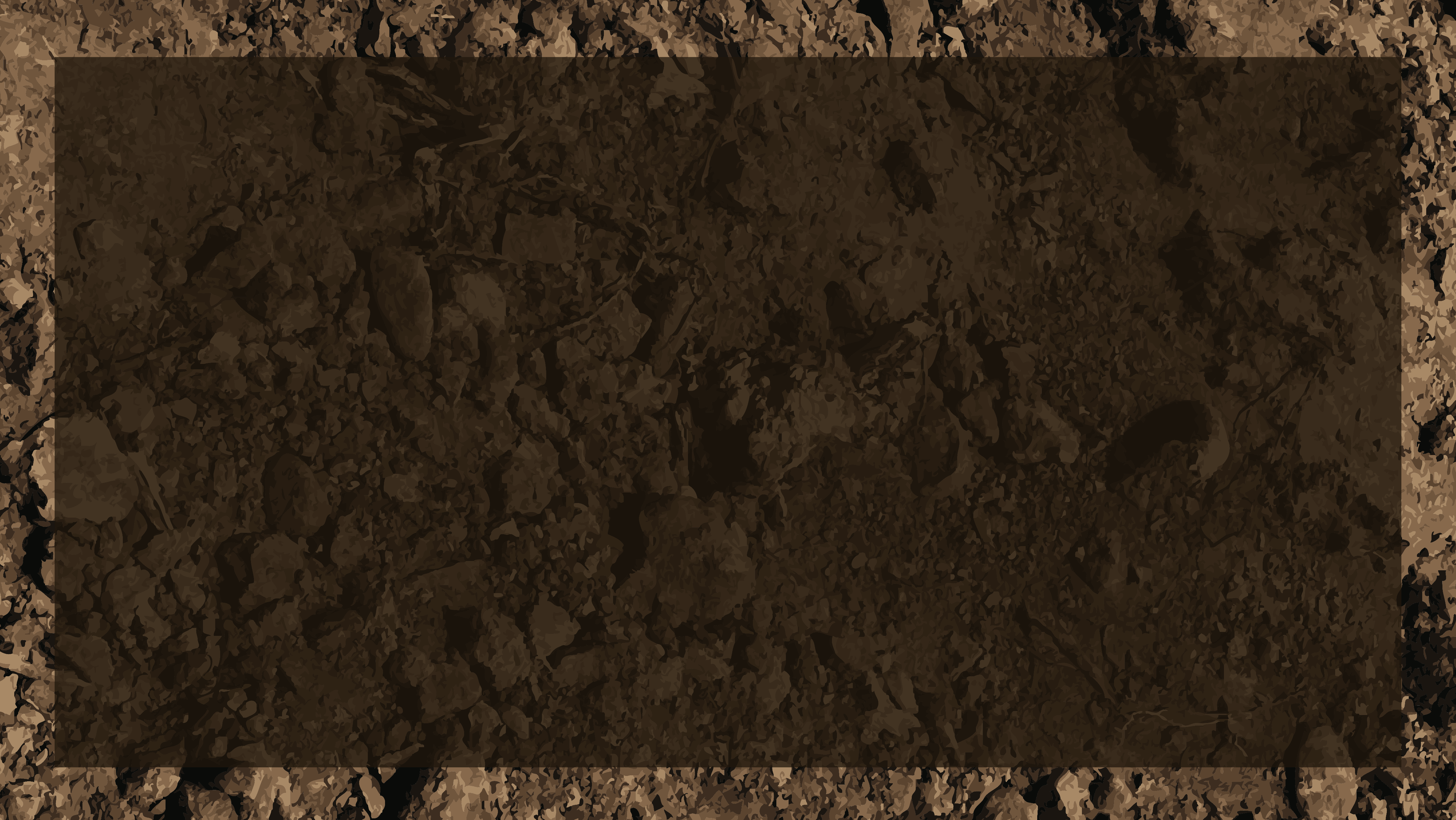 1 JOHN 2:28-3:10 (ESV)
2:28 And now, little children, abide in him, so that when he appears we may have confidence and not shrink from him in shame at his coming.29 If you know that he is righteous, you may be sure that everyone who practices righteousness has been born of him. 3:1 See what kind of love the Father has given to us, that we should be called children of God; and so we are. The reason why the world does not know us is that it did not know him. 2 Beloved, we are God's children now, and what we will be has not yet appeared; but we know that when he appears we shall be like him, because we shall see him as he is. 3 And everyone who thus hopes in him purifies himself as he is pure.
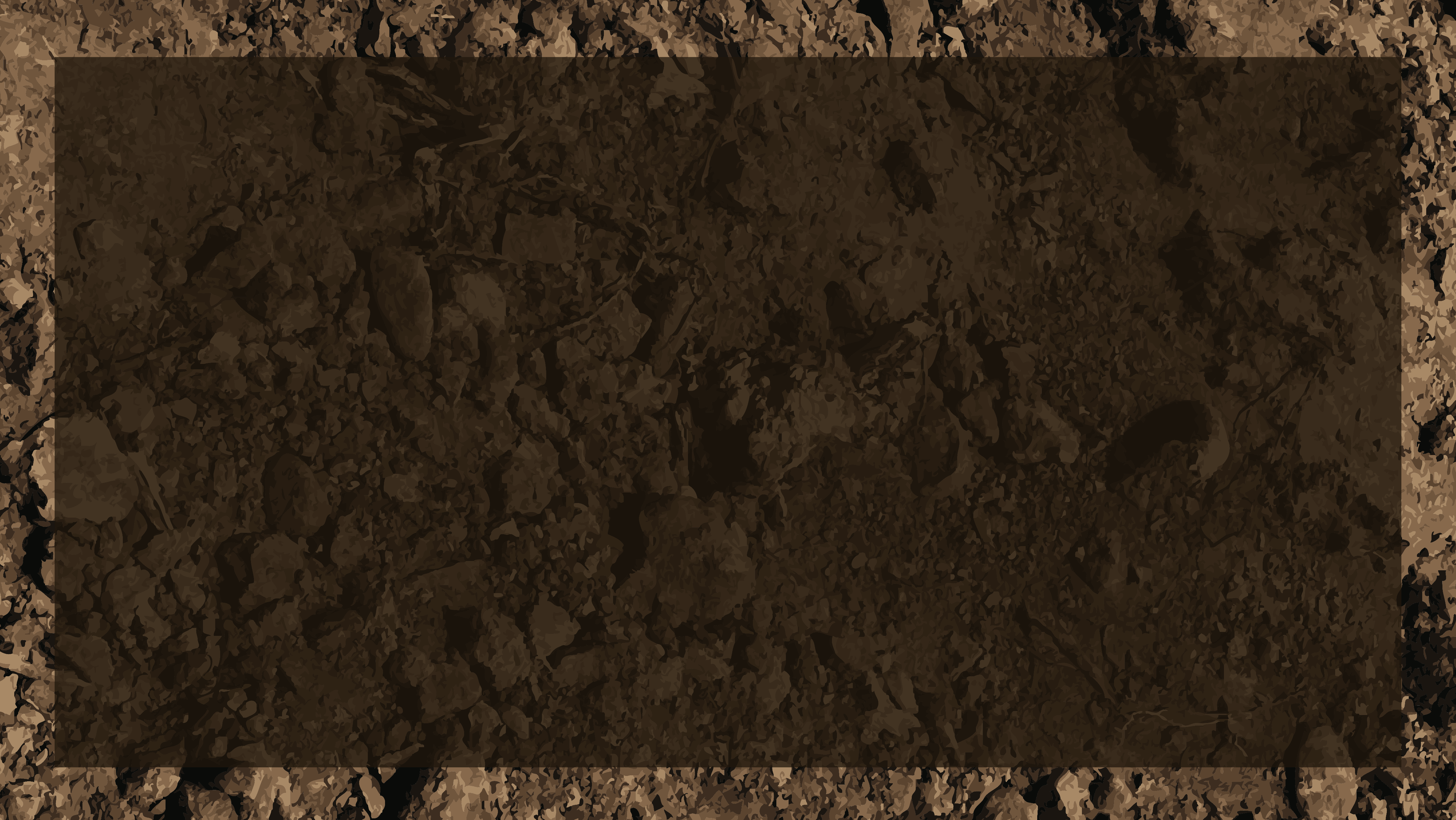 1 JOHN 2:28-3:10 (ESV)
4 Everyone who makes a practice of sinning also practices lawlessness;sin is lawlessness. 5 You know that he appeared in order to take away sins, and in him there is no sin. 6 No one who abides in him keeps on sinning; no one who keeps on sinning has either seen him or known him. 7 Little children, let no one deceive you. Whoever practices righteousness is righteous, as he is righteous. 8 Whoever makes a practice of sinning is of the devil, for the devil has been sinning from the beginning. The reason the Son of God appeared was to destroy the works of the devil. 9 No one born of God makes a practice of sinning, for God's seed abides in him; and he cannot keep on sinning, because he has been born of God. 10 By this it is evident who are the children of God, and who are the children of the devil: whoever does not practice righteousness is not of God, nor is the one who does not love his brother.
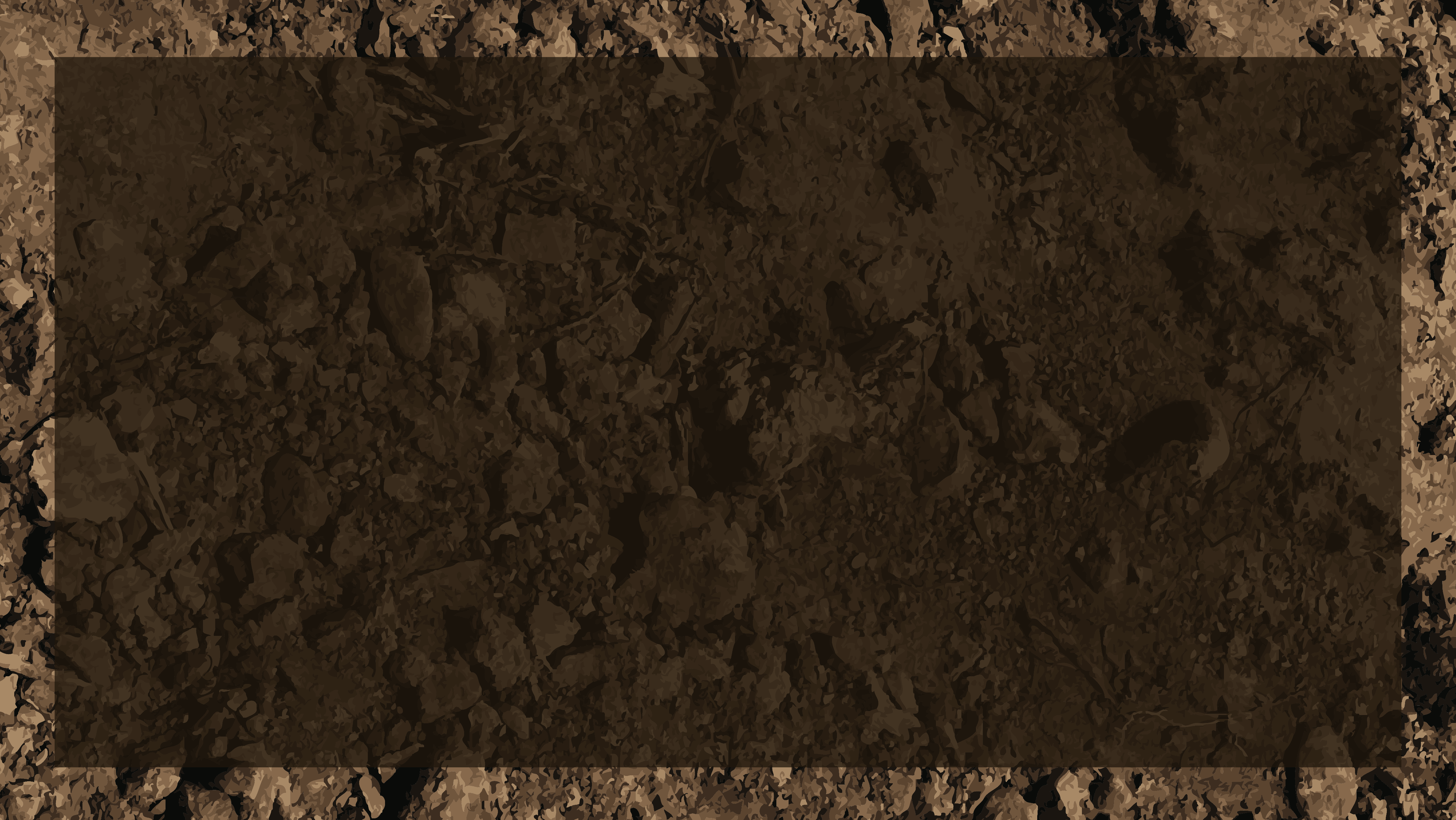 FEAR
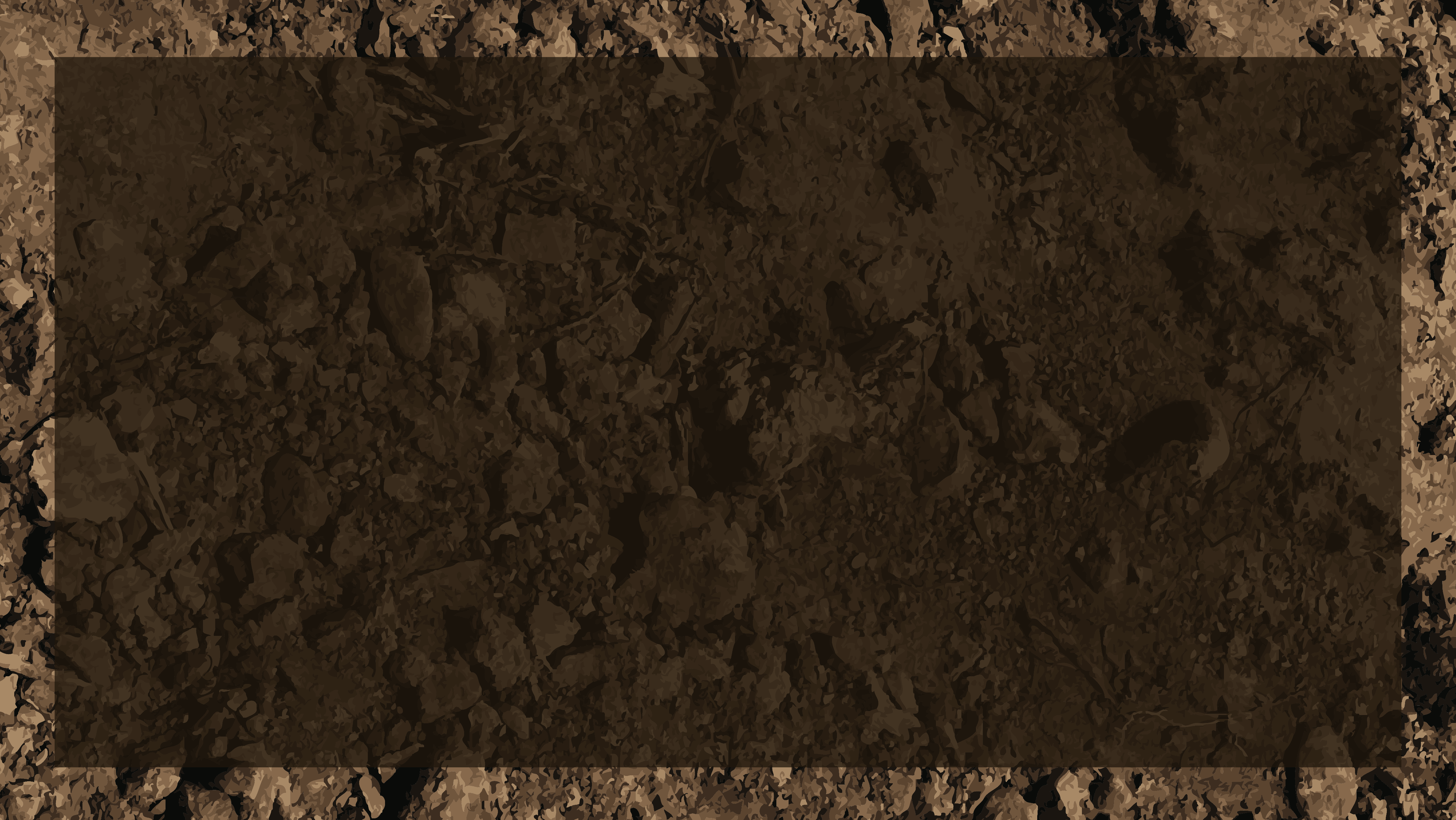 FEAR
#1 – 2:28-3:3Fear of shrinking in shame at Jesus’ return
#2 – 3:4-10Fear of my sin disqualifying me as a true Christian
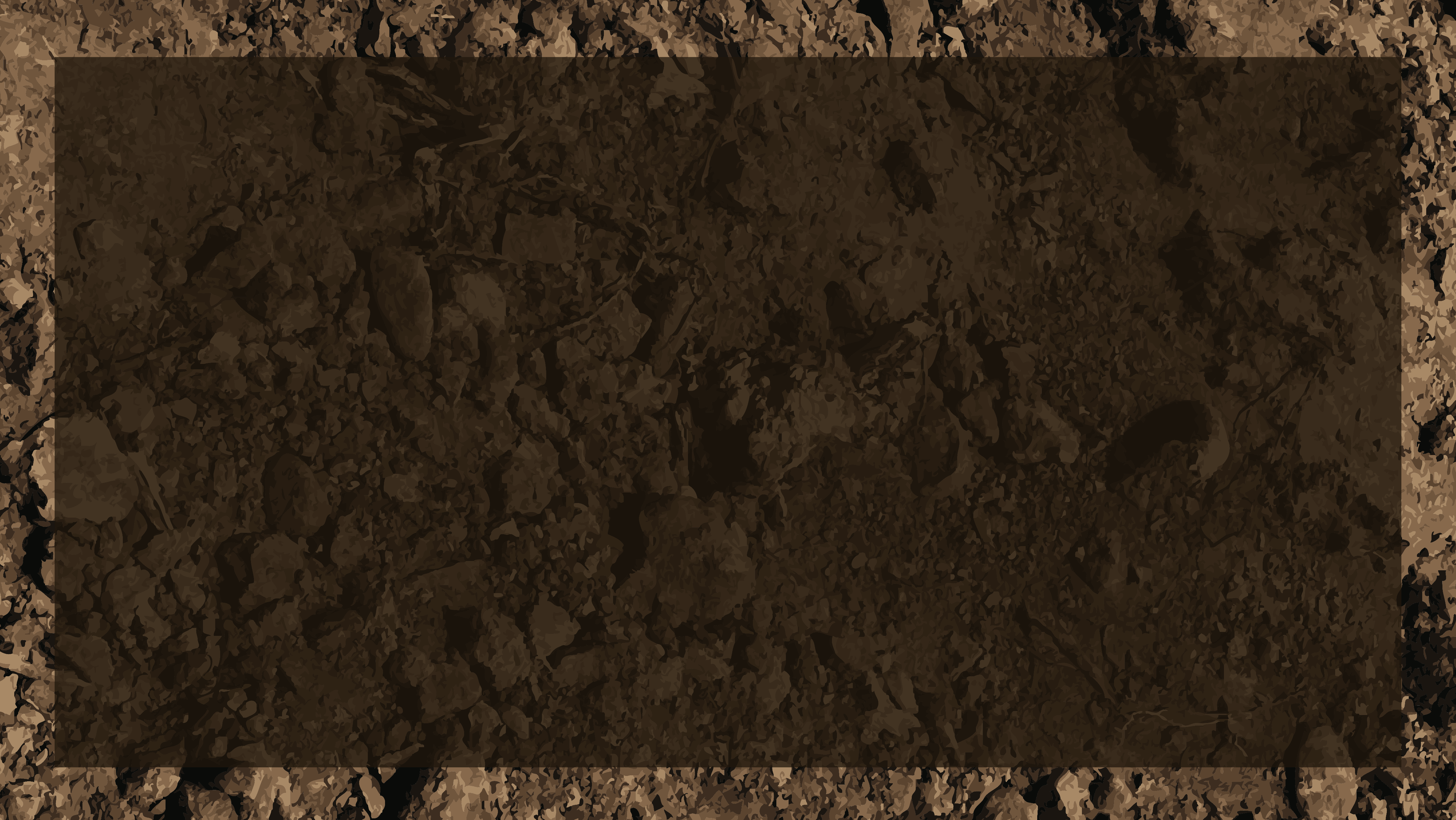 PROBLEM PASSAGES
Biblical Context
Linguistic Context
Historical Context
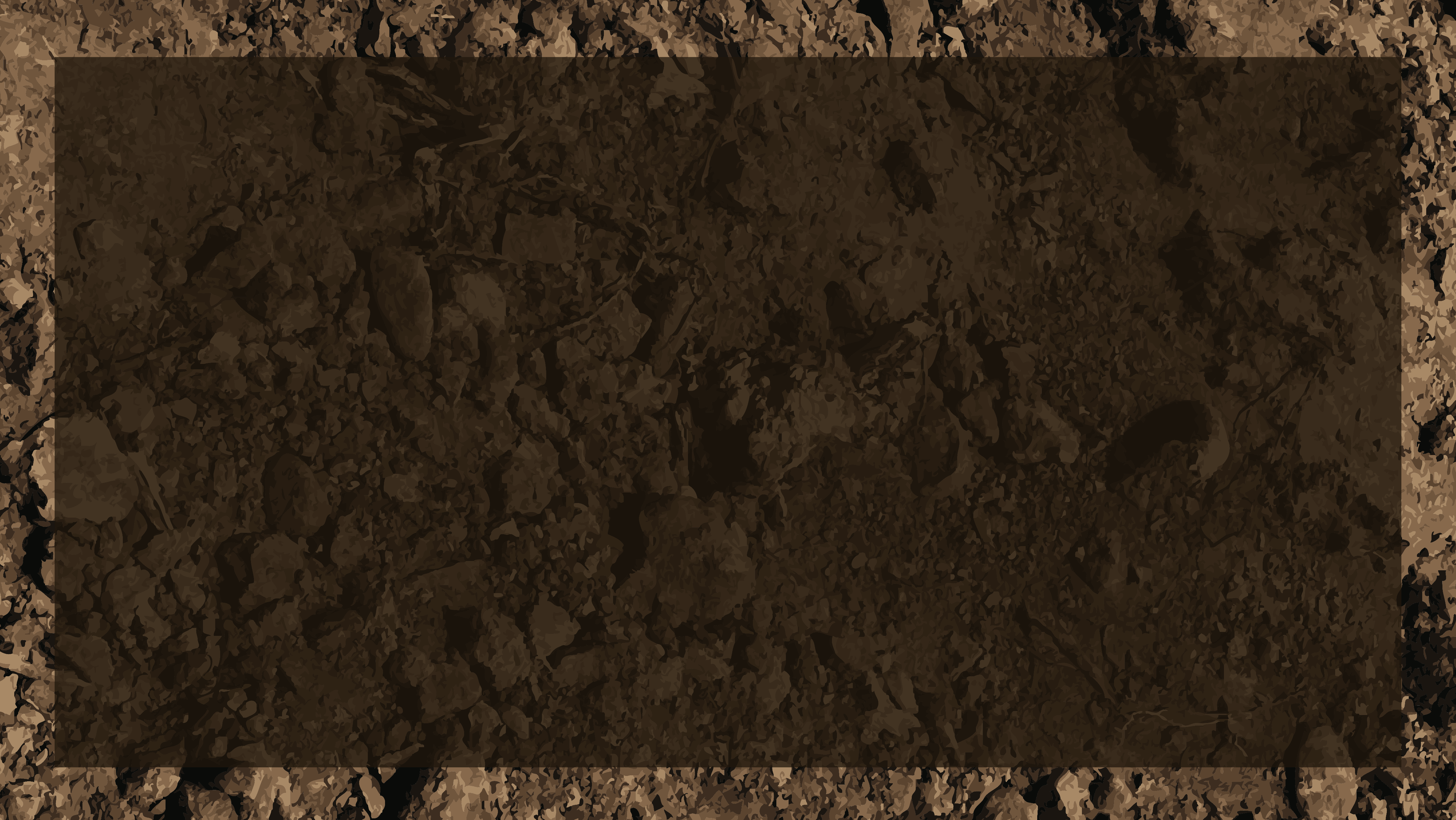 BIBLICAL CONTEXT (1 JOHN 3:4-10)
4 Everyone who makes a practice of sinning also practices lawlessness;sin is lawlessness. 5 You know that he appeared in order to take away sins, and in him there is no sin. 6 No one who abides in him keeps on sinning; no one who keeps on sinning has either seen him or known him. 7 Little children, let no one deceive you. Whoever practices righteousness is righteous, as he is righteous. 8 Whoever makes a practice of sinning is of the devil, for the devil has been sinning from the beginning. The reason the Son of God appeared was to destroy the works of the devil. 9 No one born of God makes a practice of sinning, for God's seed abides in him; and he cannot keep on sinning, because he has been born of God. 10 By this it is evident who are the children of God, and who are the children of the devil: whoever does not practice righteousness is not of God, nor is the one who does not love his brother.
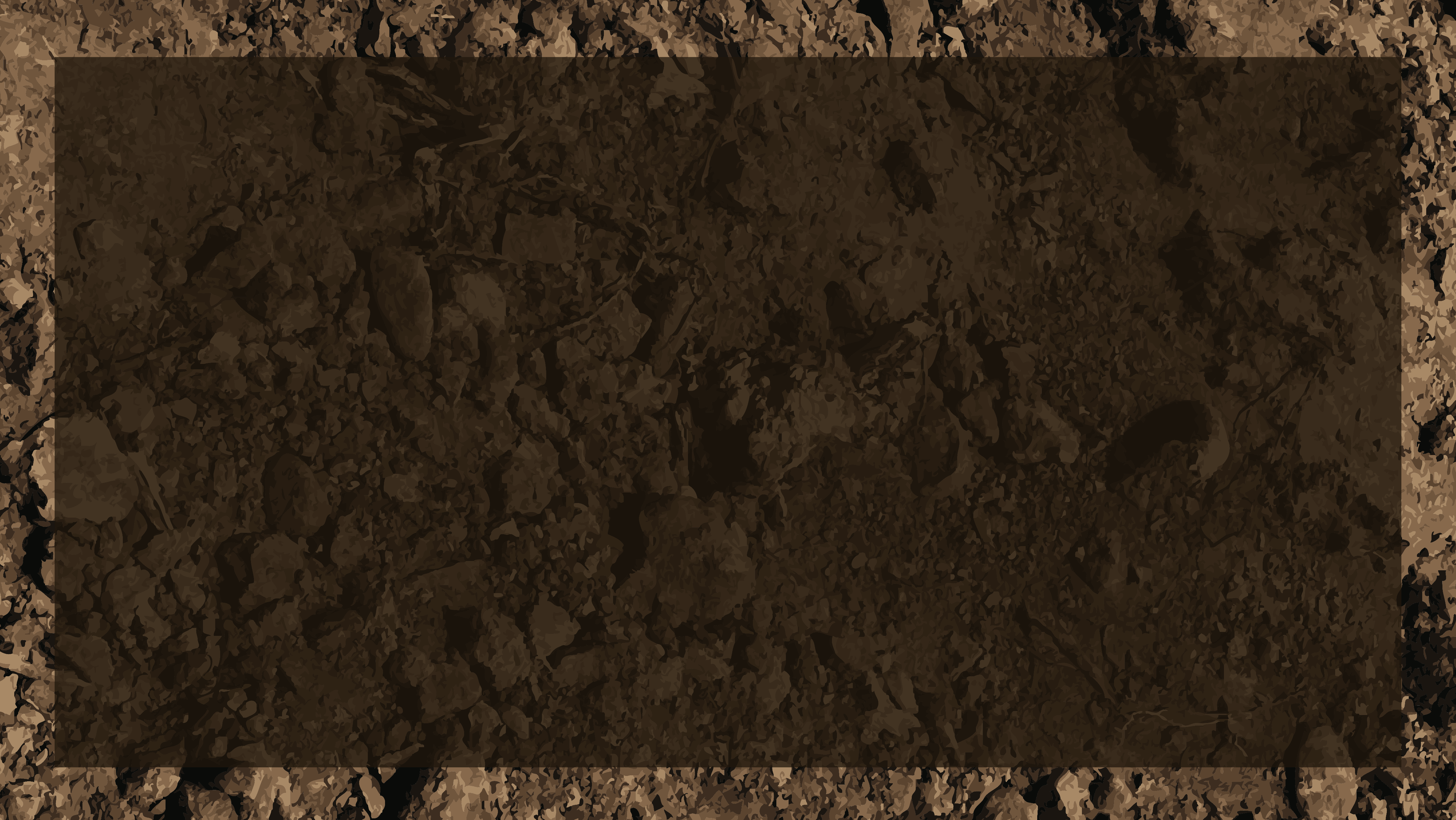 BIBLICAL CONTEXT (1 JOHN 3:4-10)
4 Everyone who makes a practice of sinning also practices lawlessness;sin is lawlessness. 5 You know that he appeared in order to take away sins, and in him there is no sin. 6 No one who abides in him keeps on sinning; no one who keeps on sinning has either seen him or known him. 7 Little children, let no one deceive you. Whoever practices righteousness is righteous, as he is righteous. 8 Whoever makes a practice of sinning is of the devil, for the devil has been sinning from the beginning. The reason the Son of God appeared was to destroy the works of the devil. 9 No one born of God makes a practice of sinning, for God's seed abides in him; and he cannot keep on sinning, because he has been born of God. 10 By this it is evident who are the children of God, and who are the children of the devil: whoever does not practice righteousness is not of God, nor is the one who does not love his brother.
1 JOHN 1:8,10 8 If we say we have no sin, we deceive ourselves, and the truth is not in us. … 10 If we say we have not sinned, we make him a liar, and his word is not in us.
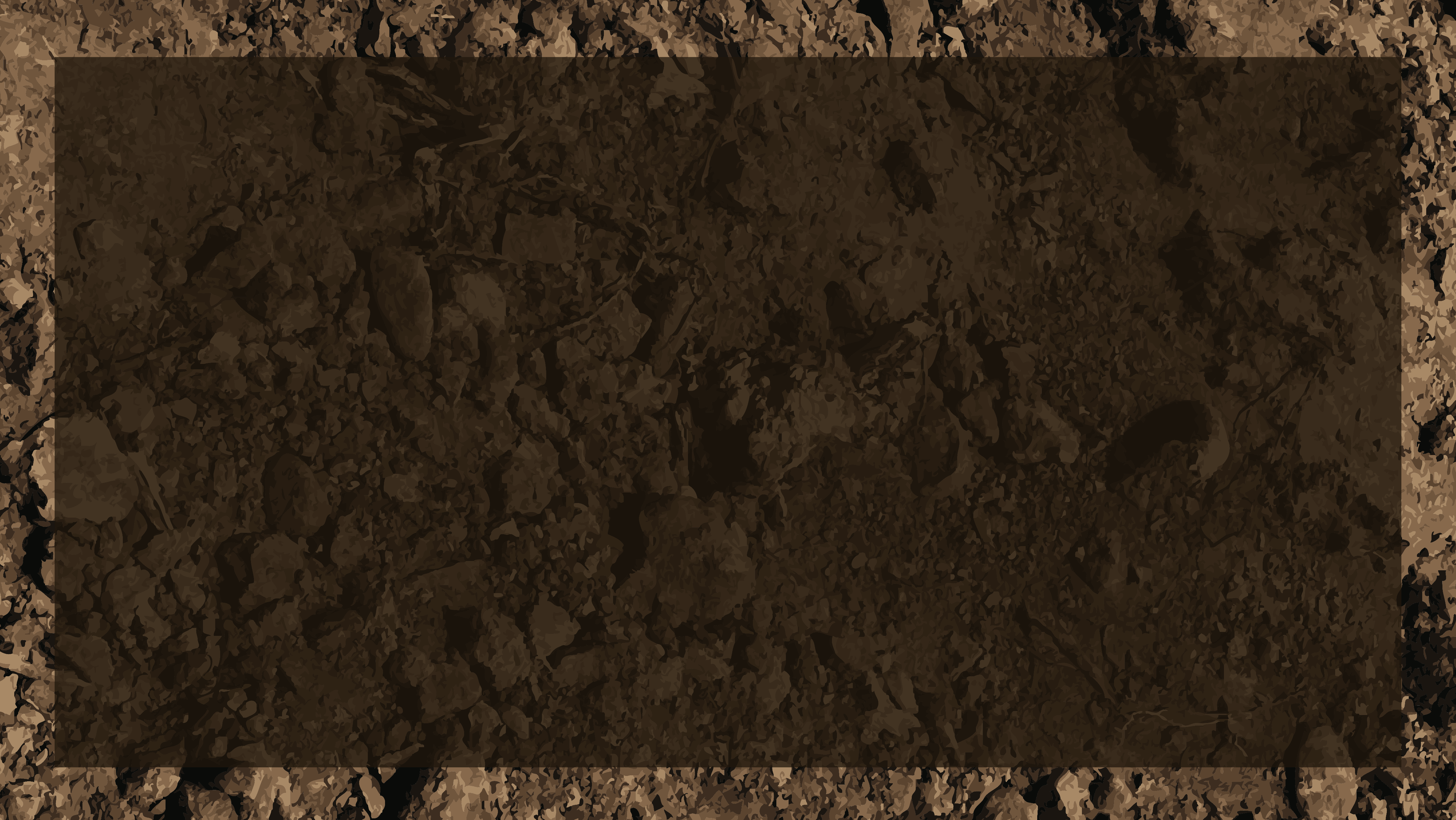 BIBLICAL CONTEXT (1 JOHN 3:4-10)
4 Everyone who makes a practice of sinning also practices lawlessness;sin is lawlessness. 5 You know that he appeared in order to take away sins, and in him there is no sin. 6 No one who abides in him keeps on sinning; no one who keeps on sinning has either seen him or known him. 7 Little children, let no one deceive you. Whoever practices righteousness is righteous, as he is righteous. 8 Whoever makes a practice of sinning is of the devil, for the devil has been sinning from the beginning. The reason the Son of God appeared was to destroy the works of the devil. 9 No one born of God makes a practice of sinning, for God's seed abides in him; and he cannot keep on sinning, because he has been born of God. 10 By this it is evident who are the children of God, and who are the children of the devil: whoever does not practice righteousness is not of God, nor is the one who does not love his brother.
JAMES 3:2For we all stumble in many ways. And if anyone does not stumble in what he says, he is a perfect man, able also to bridle his whole body.
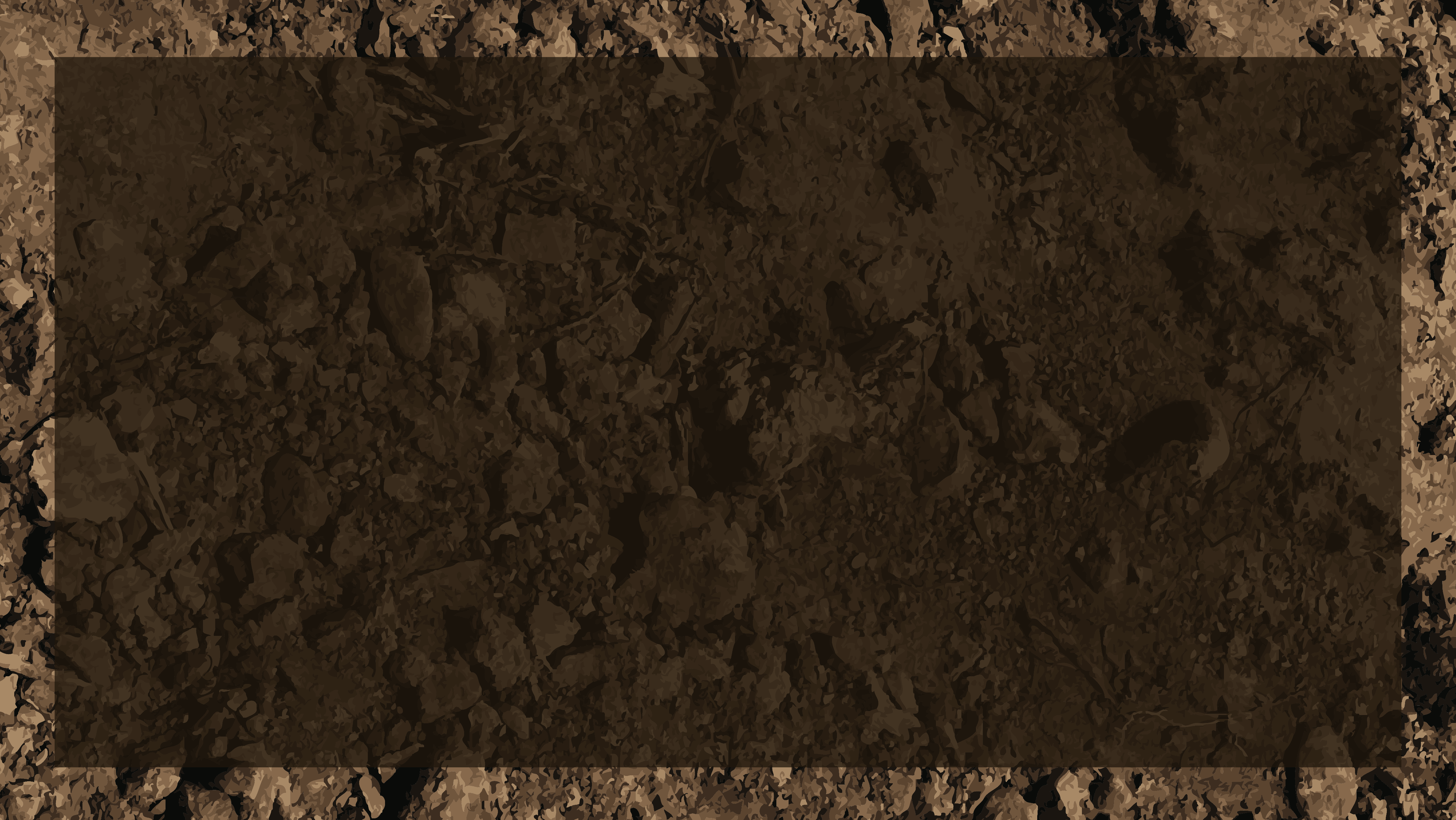 BIBLICAL CONTEXT (1 JOHN 3:4-10)
4 Everyone who makes a practice of sinning also practices lawlessness;sin is lawlessness. 5 You know that he appeared in order to take away sins, and in him there is no sin. 6 No one who abides in him keeps on sinning; no one who keeps on sinning has either seen him or known him. 7 Little children, let no one deceive you. Whoever practices righteousness is righteous, as he is righteous. 8 Whoever makes a practice of sinning is of the devil, for the devil has been sinning from the beginning. The reason the Son of God appeared was to destroy the works of the devil. 9 No one born of God makes a practice of sinning, for God's seed abides in him; and he cannot keep on sinning, because he has been born of God. 10 By this it is evident who are the children of God, and who are the children of the devil: whoever does not practice righteousness is not of God, nor is the one who does not love his brother.
ROMANS 7:15-1915 For I do not understand my own actions. For I do not do what I want, but I do the very thing I hate. …18 For I have the desire to do what is right, but not the ability to carry it out. 19 For I do not do the good I want, but the evil I do not want is what I keep on doing.
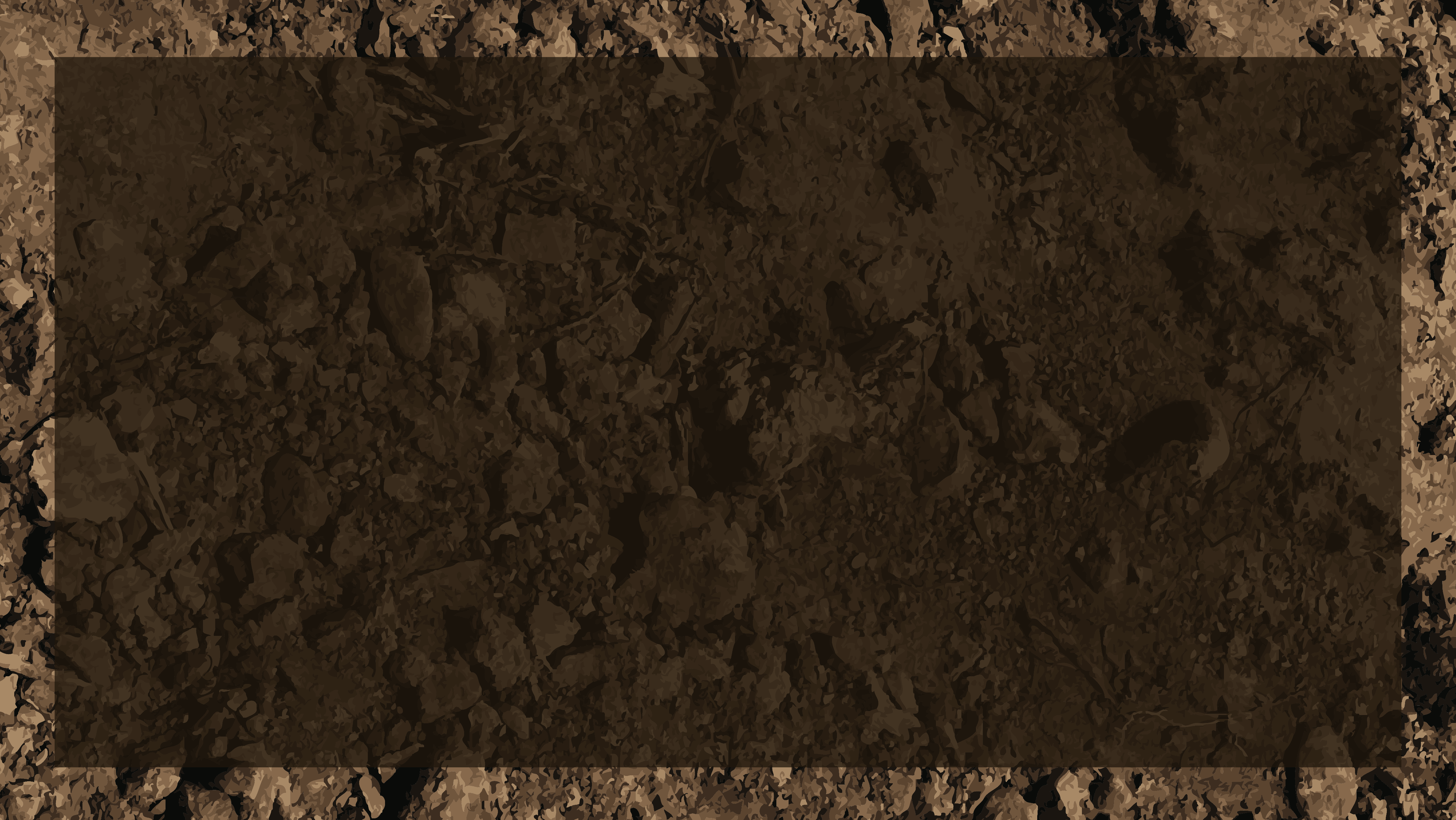 LITERARY CONTEXT (1 JOHN 3:4-10)
4 Everyone who makes a practice of sinning also practices lawlessness;sin is lawlessness. 5 You know that he appeared in order to take away sins, and in him there is no sin. 6 No one who abides in him keeps on sinning; no one who keeps on sinning has either seen him or known him. 7 Little children, let no one deceive you. Whoever practices righteousness is righteous, as he is righteous. 8 Whoever makes a practice of sinning is of the devil, for the devil has been sinning from the beginning. The reason the Son of God appeared was to destroy the works of the devil. 9 No one born of God makes a practice of sinning, for God's seed abides in him; and he cannot keep on sinning, because he has been born of God. 10 By this it is evident who are the children of God, and who are the children of the devil: whoever does not practice righteousness is not of God, nor is the one who does not love his brother.
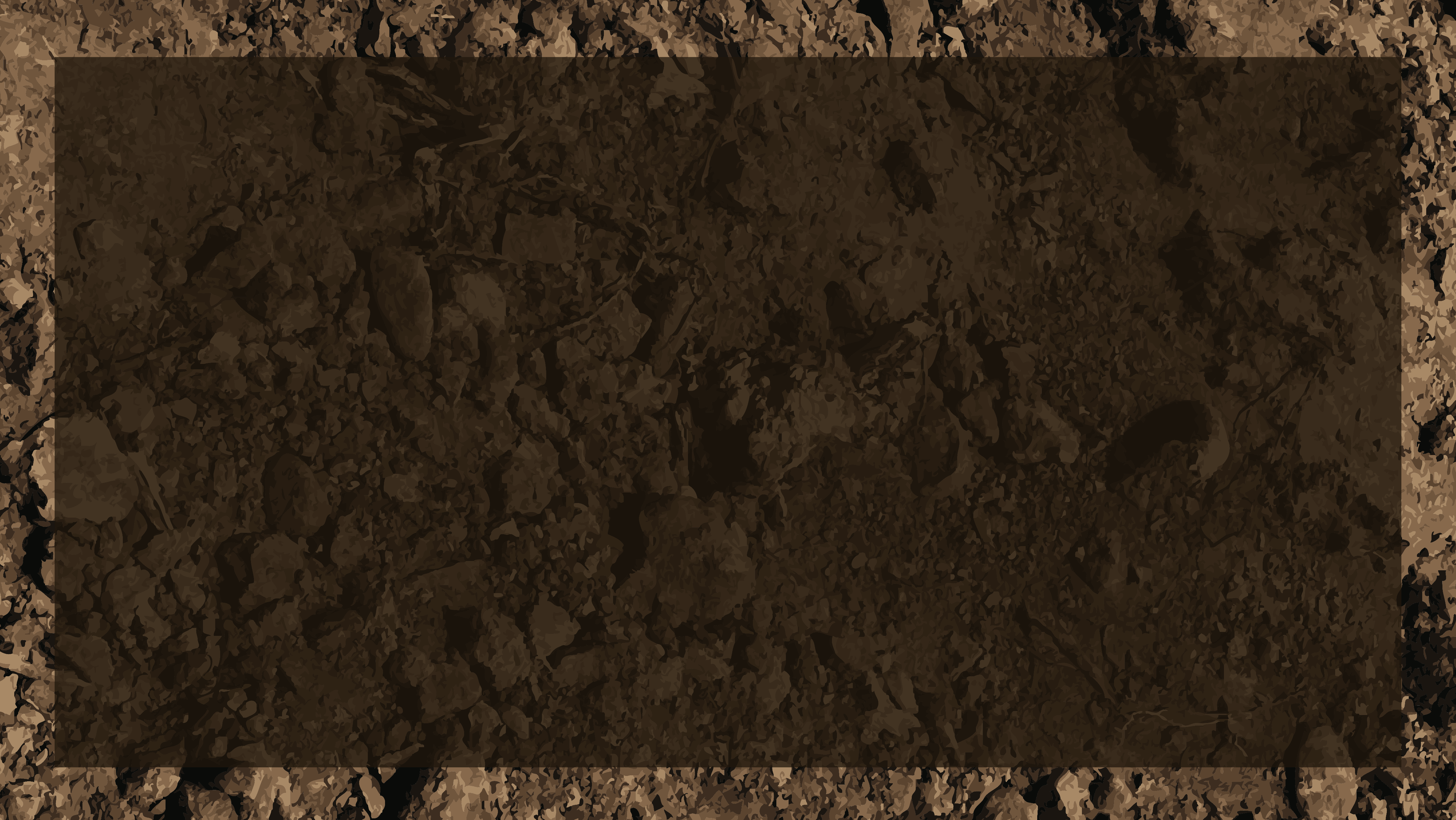 LITERARY CONTEXT (1 JOHN 3:4-10)
4 Everyone who makes a practice of sinning also practices lawlessness;sin is lawlessness. 5 You know that he appeared in order to take away sins, and in him there is no sin. 6 No one who abides in him keeps on sinning; no one who keeps on sinning has either seen him or known him. 7 Little children, let no one deceive you. Whoever practices righteousness is righteous, as he is righteous. 8 Whoever makes a practice of sinning is of the devil, for the devil has been sinning from the beginning. The reason the Son of God appeared was to destroy the works of the devil. 9 No one born of God makes a practice of sinning, for God's seed abides in him; and he cannot keep on sinning, because he has been born of God. 10 By this it is evident who are the children of God, and who are the children of the devil: whoever does not practice righteousness is not of God, nor is the one who does not love his brother.
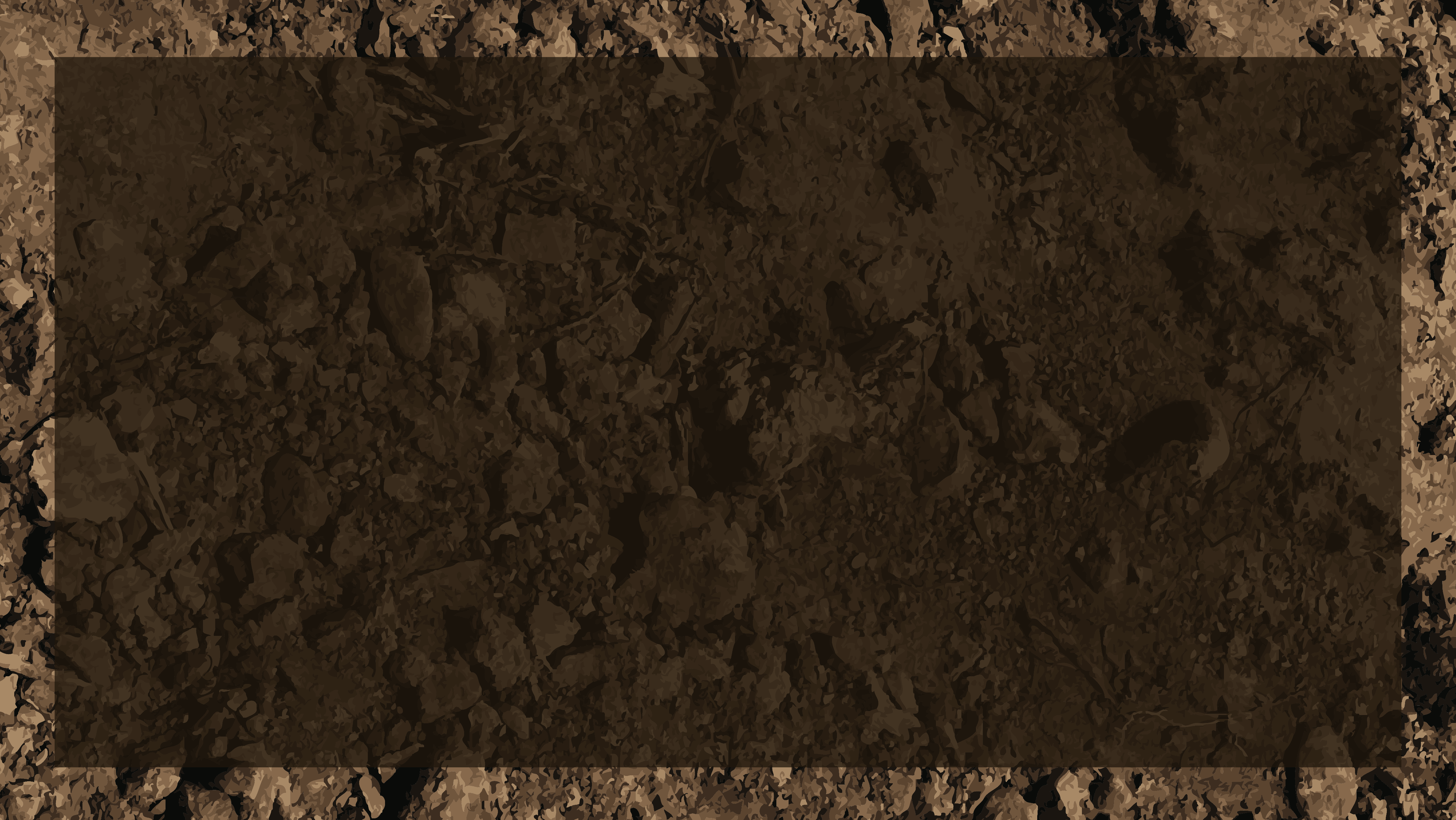 HISTORICAL CONTEXT (1 JOHN 3:4-10)
4 Everyone who makes a practice of sinning also practices lawlessness;sin is lawlessness. 5 You know that he appeared in order to take away sins, and in him there is no sin. 6 No one who abides in him keeps on sinning; no one who keeps on sinning has either seen him or known him. 7 Little children, let no one deceive you. Whoever practices righteousness is righteous, as he is righteous. 8 Whoever makes a practice of sinning is of the devil, for the devil has been sinning from the beginning. The reason the Son of God appeared was to destroy the works of the devil. 9 No one born of God makes a practice of sinning, for God's seed abides in him; and he cannot keep on sinning, because he has been born of God. 10 By this it is evident who are the children of God, and who are the children of the devil: whoever does not practice righteousness is not of God, nor is the one who does not love his brother.
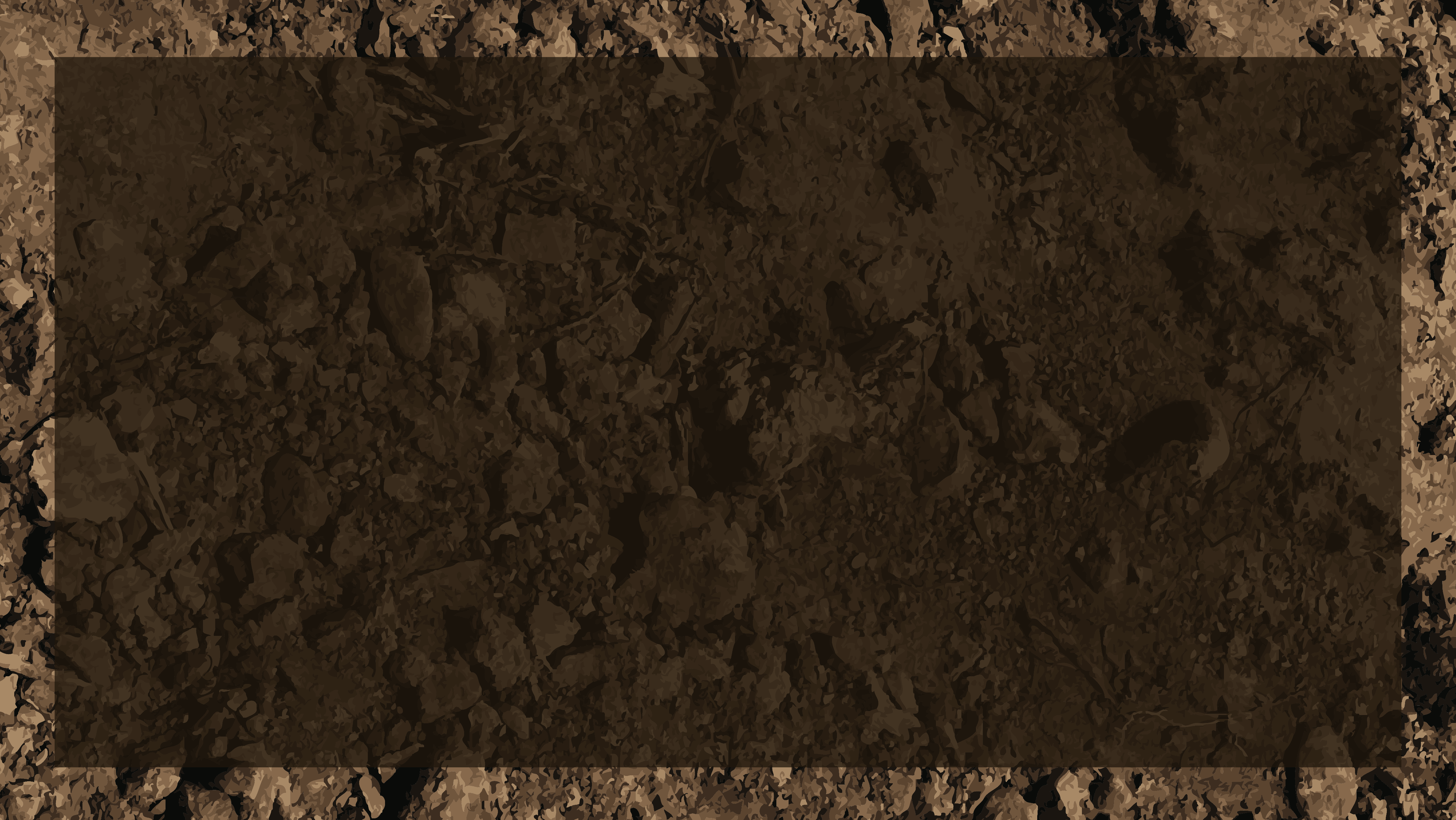 HISTORICAL CONTEXT (1 JOHN 3:4-10)
4 Everyone who makes a practice of sinning also practices lawlessness;sin is lawlessness. 5 You know that he appeared in order to take away sins, and in him there is no sin. 6 No one who abides in him keeps on sinning; no one who keeps on sinning has either seen him or known him. 7 Little children, let no one deceive you. Whoever practices righteousness is righteous, as he is righteous. 8 Whoever makes a practice of sinning is of the devil, for the devil has been sinning from the beginning. The reason the Son of God appeared was to destroy the works of the devil. 9 No one born of God makes a practice of sinning, for God's seed abides in him; and he cannot keep on sinning, because he has been born of God. 10 By this it is evident who are the children of God, and who are the children of the devil: whoever does not practice righteousness is not of God, nor is the one who does not love his brother.
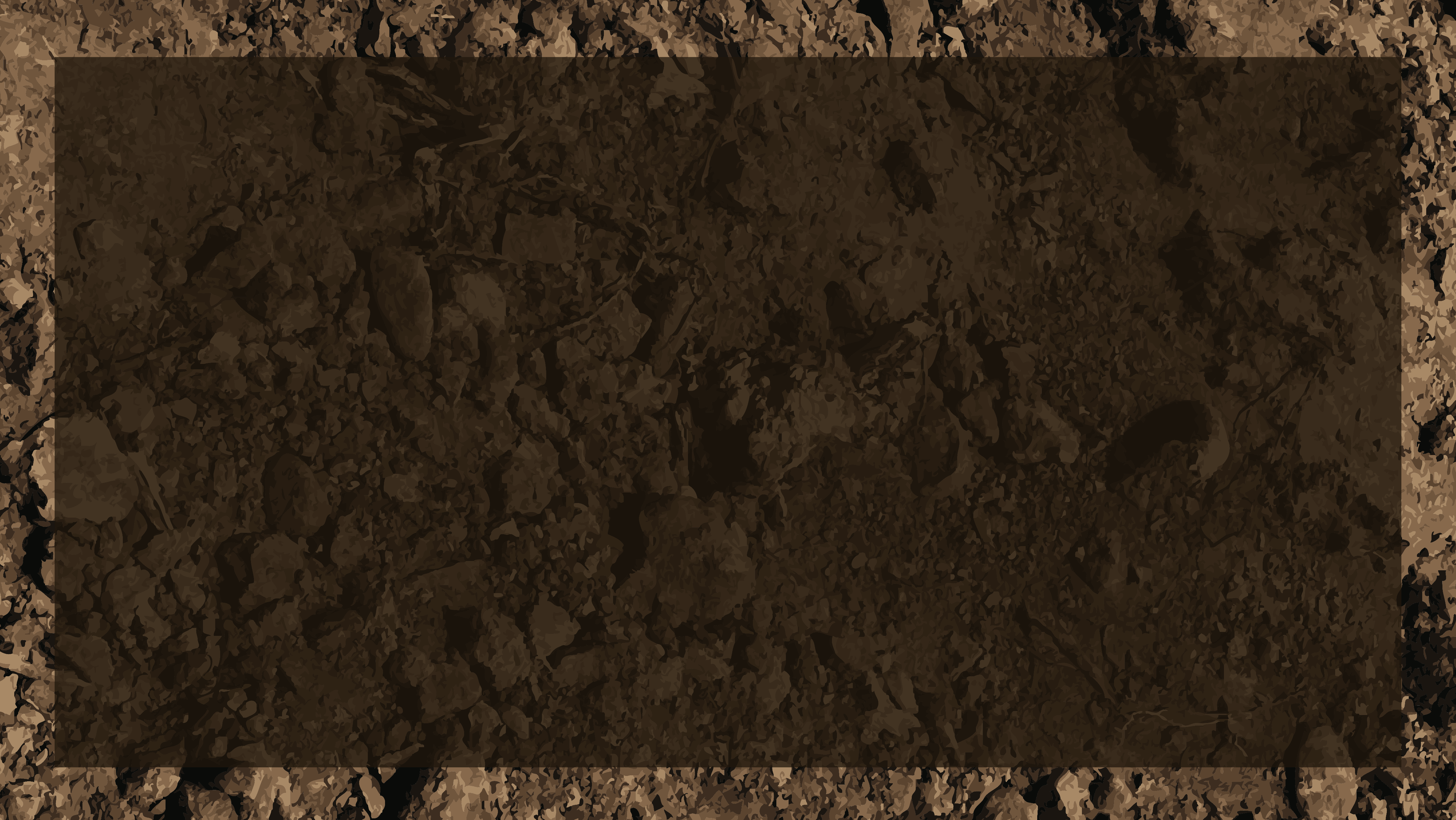 HISTORICAL CONTEXT (1 JOHN 3:4-10)
4 Everyone who makes a practice of sinning also practices lawlessness;sin is lawlessness. 5 You know that he appeared in order to take away sins, and in him there is no sin. 6 No one who abides in him keeps on sinning; no one who keeps on sinning has either seen him or known him. 7 Little children, let no one deceive you. Whoever practices righteousness is righteous, as he is righteous. 8 Whoever makes a practice of sinning is of the devil, for the devil has been sinning from the beginning. The reason the Son of God appeared was to destroy the works of the devil. 9 No one born of God makes a practice of sinning, for God's seed abides in him; and he cannot keep on sinning, because he has been born of God. 10 By this it is evident who are the children of God, and who are the children of the devil: whoever does not practice righteousness is not of God, nor is the one who does not love his brother.
GNOSTICISM
Dualism: physical=bad, spiritual=good
Salvation through enlightenment
“gnosis” = (secret) knowledge
The body is the prison of the soul
The inner self of feelings is primary
Jesus was not God incarnate
He wasn’t physically resurrected
Do what you want with your body
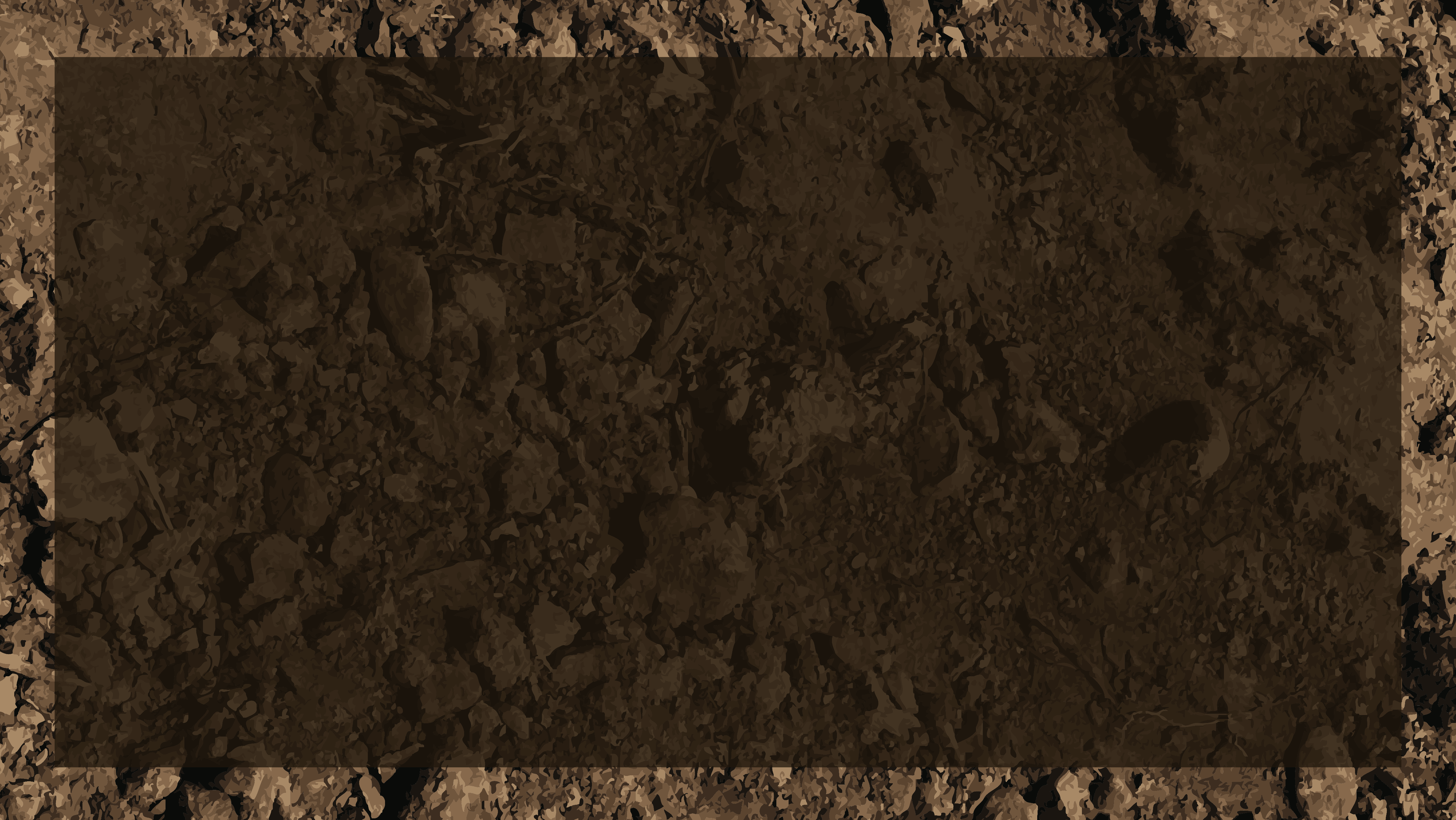 HISTORICAL CONTEXT (1 JOHN 3:4-10)
4 Everyone who makes a practice of sinning also practices lawlessness;sin is lawlessness. 5 You know that he appeared in order to take away sins, and in him there is no sin. 6 No one who abides in him keeps on sinning; no one who keeps on sinning has either seen him or known him. 7 Little children, let no one deceive you. Whoever practices righteousness is righteous, as he is righteous. 8 Whoever makes a practice of sinning is of the devil, for the devil has been sinning from the beginning. The reason the Son of God appeared was to destroy the works of the devil. 9 No one born of God makes a practice of sinning, for God's seed abides in him; and he cannot keep on sinning, because he has been born of God. 10 By this it is evident who are the children of God, and who are the children of the devil: whoever does not practice righteousness is not of God, nor is the one who does not love his brother.
GNOSTICISM
Dualism: physical=bad, spiritual=good
Salvation through enlightenment
  “gnosis” = (secret) knowledge
The body is the prison of the soul
The inner self of feelings is primary
Jesus was not God incarnate
He wasn’t physically resurrected
Do what you want with your body

Nicolatians (Gnostics) teaching Christians “to commit acts of (sexual) immorality” [Rev. 2:6-15]
Cerinthus (Gnostic) taught that spiritually enlightened people should be sexually immoral.[Against Heresies, Iranaeus, Ignatius]
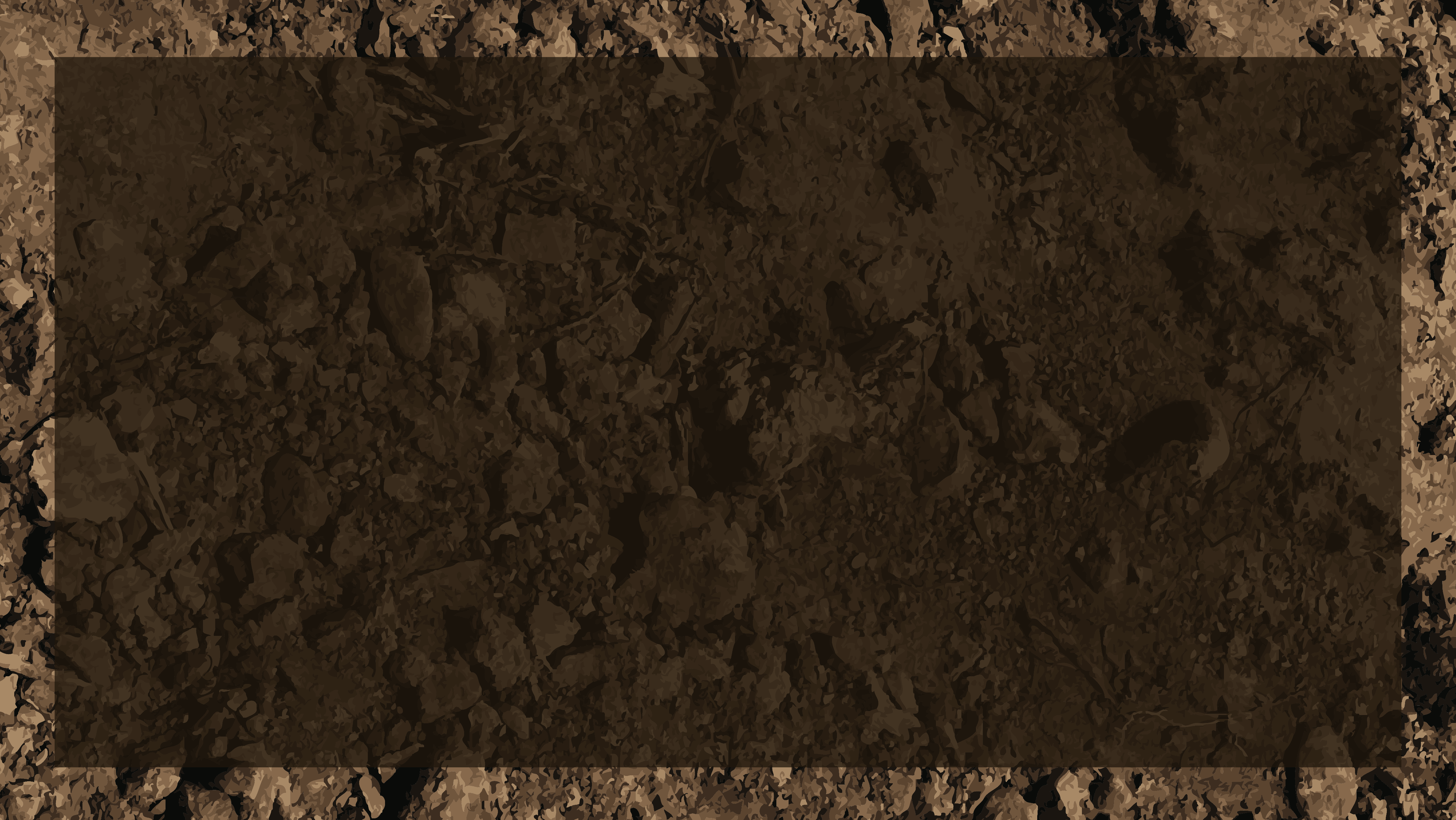 1 JOHN 3:4-10
4 Everyone who makes a practice of sinning also practices lawlessness;sin is lawlessness. 5 You know that he appeared in order to take away sins, and in him there is no sin. 6 No one who abides in him keeps on sinning; no one who keeps on sinning has either seen him or known him. 7 Little children, let no one deceive you. Whoever practices righteousness is righteous, as he is righteous. 8 Whoever makes a practice of sinning is of the devil, for the devil has been sinning from the beginning. The reason the Son of God appeared was to destroy the works of the devil. 9 No one born of God makes a practice of sinning, for God's seed abides in him; and he cannot keep on sinning, because he has been born of God. 10 By this it is evident who are the children of God, and who are the children of the devil: whoever does not practice righteousness is not of God, nor is the one who does not love his brother.
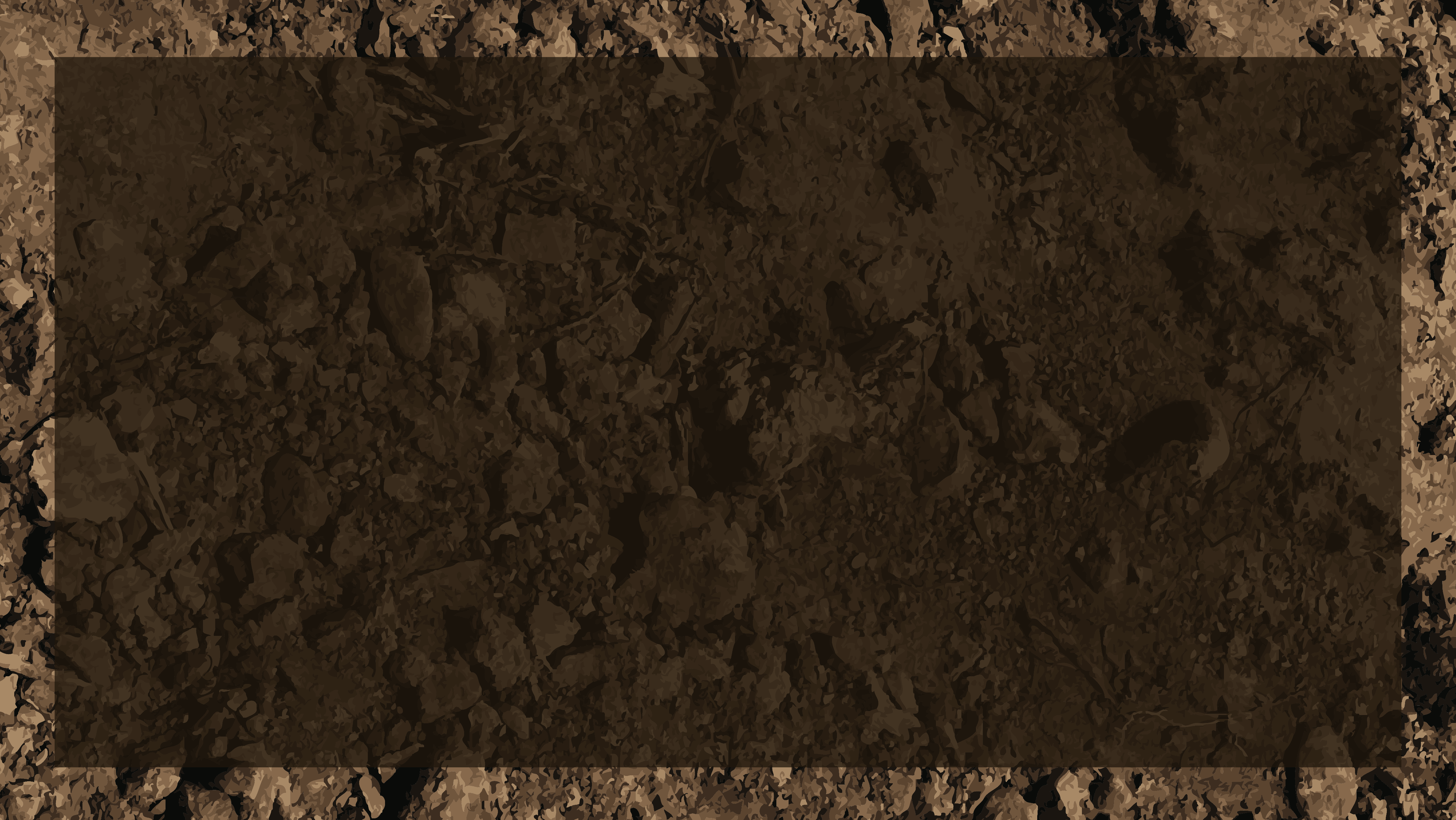 1 JOHN 3:4-10
4 Everyone who makes a practice of sinning also practices lawlessness;sin is lawlessness. 5 You know that he appeared in order to take away sins, and in him there is no sin. 6 No one who abides in him keeps on sinning; no one who keeps on sinning has either seen him or known him. 7 Little children, let no one deceive you. Whoever practices righteousness is righteous, as he is righteous. 8 Whoever makes a practice of sinning is of the devil, for the devil has been sinning from the beginning. The reason the Son of God appeared was to destroy the works of the devil. 9 No one born of God makes a practice of sinning, for God's seed abides in him; and he cannot keep on sinning, because he has been born of God. 10 By this it is evident who are the children of God, and who are the children of the devil: whoever does not practice righteousness is not of God, nor is the one who does not love his brother.
1 JOHN 2:1-21 My little children, I am writing these things to you so that you may not sin. But if anyone does sin, we have an advocate with the Father, Jesus Christ the righteous. 2 He is the propitiation for our sins
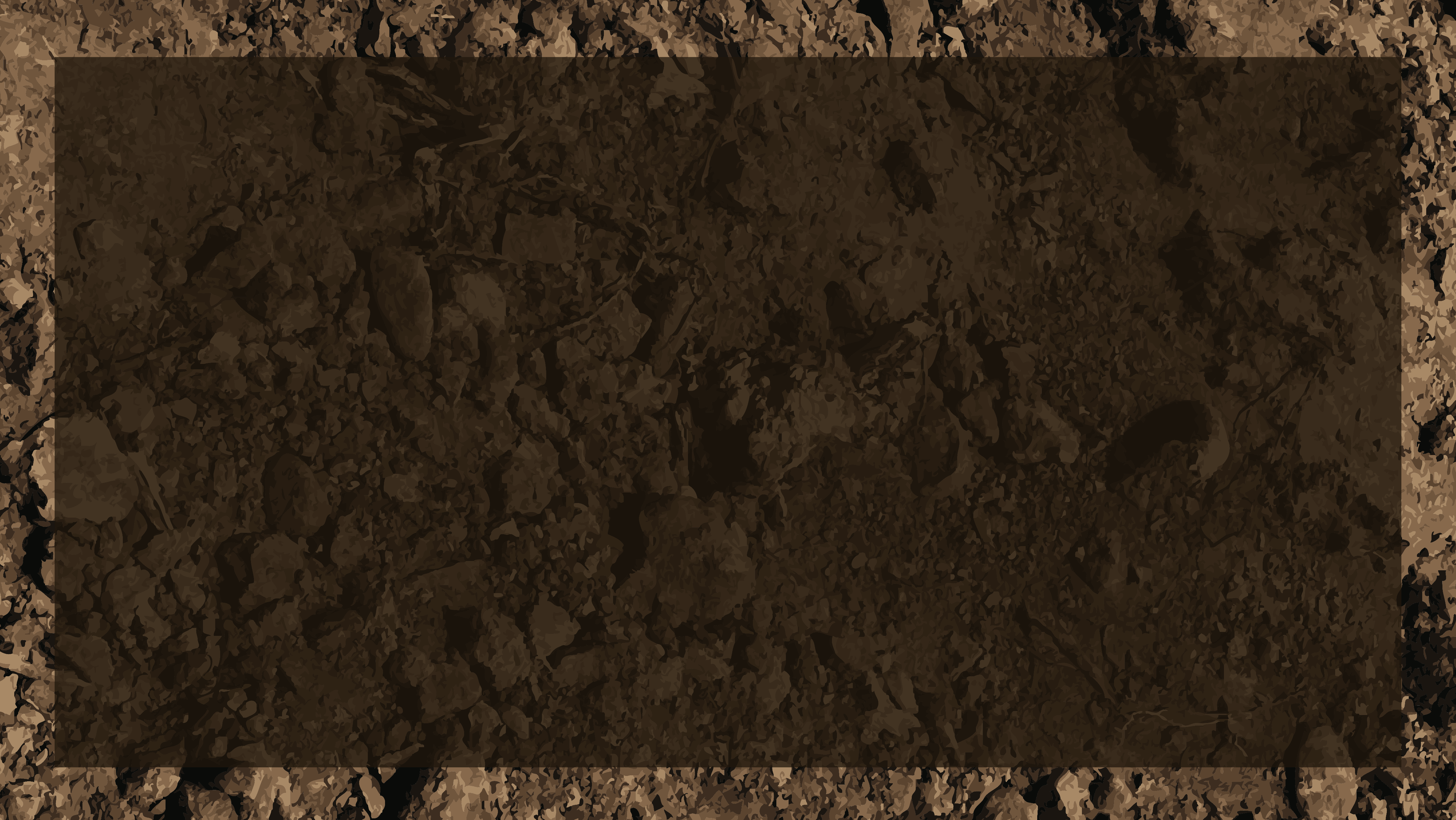 1 JOHN 3:4-10
4 Everyone who makes a practice of sinning also practices lawlessness;sin is lawlessness. 5 You know that he appeared in order to take away sins, and in him there is no sin. 6 No one who abides in him keeps on sinning; no one who keeps on sinning has either seen him or known him. 7 Little children, let no one deceive you. Whoever practices righteousness is righteous, as he is righteous. 8 Whoever makes a practice of sinning is of the devil, for the devil has been sinning from the beginning. The reason the Son of God appeared was to destroy the works of the devil. 9 No one born of God makes a practice of sinning, for God's seed abides in him; and he cannot keep on sinning, because he has been born of God. 10 By this it is evident who are the children of God, and who are the children of the devil: whoever does not practice righteousness is not of God, nor is the one who does not love his brother.
ROMANS 5:8But God demonstrates His own love toward us, in that while we were still sinners, Christ died for us.
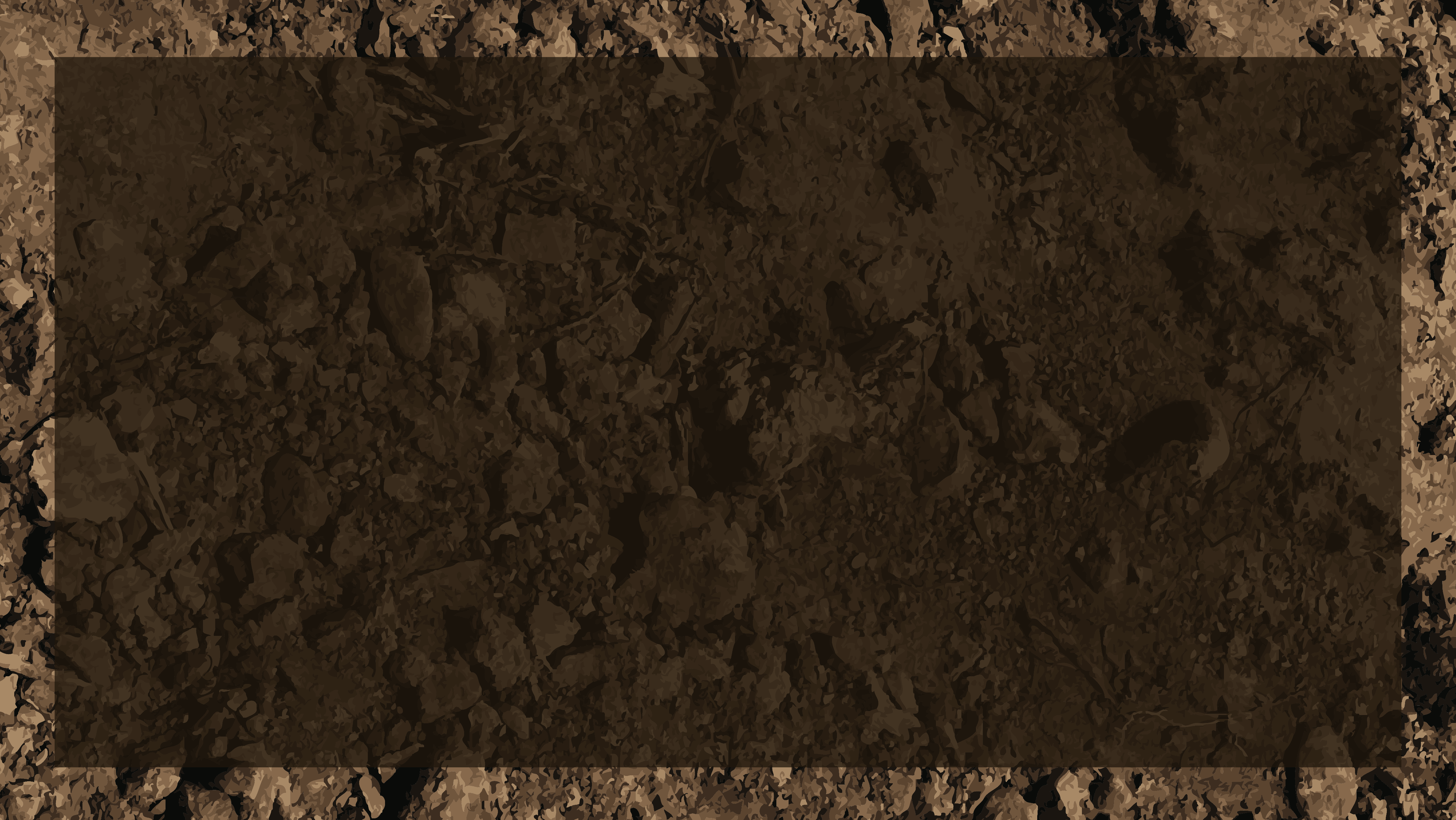 1 JOHN 3:4-10
4 Everyone who makes a practice of sinning also practices lawlessness;sin is lawlessness. 5 You know that he appeared in order to take away sins, and in him there is no sin. 6 No one who abides in him keeps on sinning; no one who keeps on sinning has either seen him or known him. 7 Little children, let no one deceive you. Whoever practices righteousness is righteous, as he is righteous. 8 Whoever makes a practice of sinning is of the devil, for the devil has been sinning from the beginning. The reason the Son of God appeared was to destroy the works of the devil. 9 No one born of God makes a practice of sinning, for God's seed abides in him; and he cannot keep on sinning, because he has been born of God. 10 By this it is evident who are the children of God, and who are the children of the devil: whoever does not practice righteousness is not of God, nor is the one who does not love his brother.
ROMANS 8:1Therefore, there is now no condemnation for those who are in Christ Jesus.
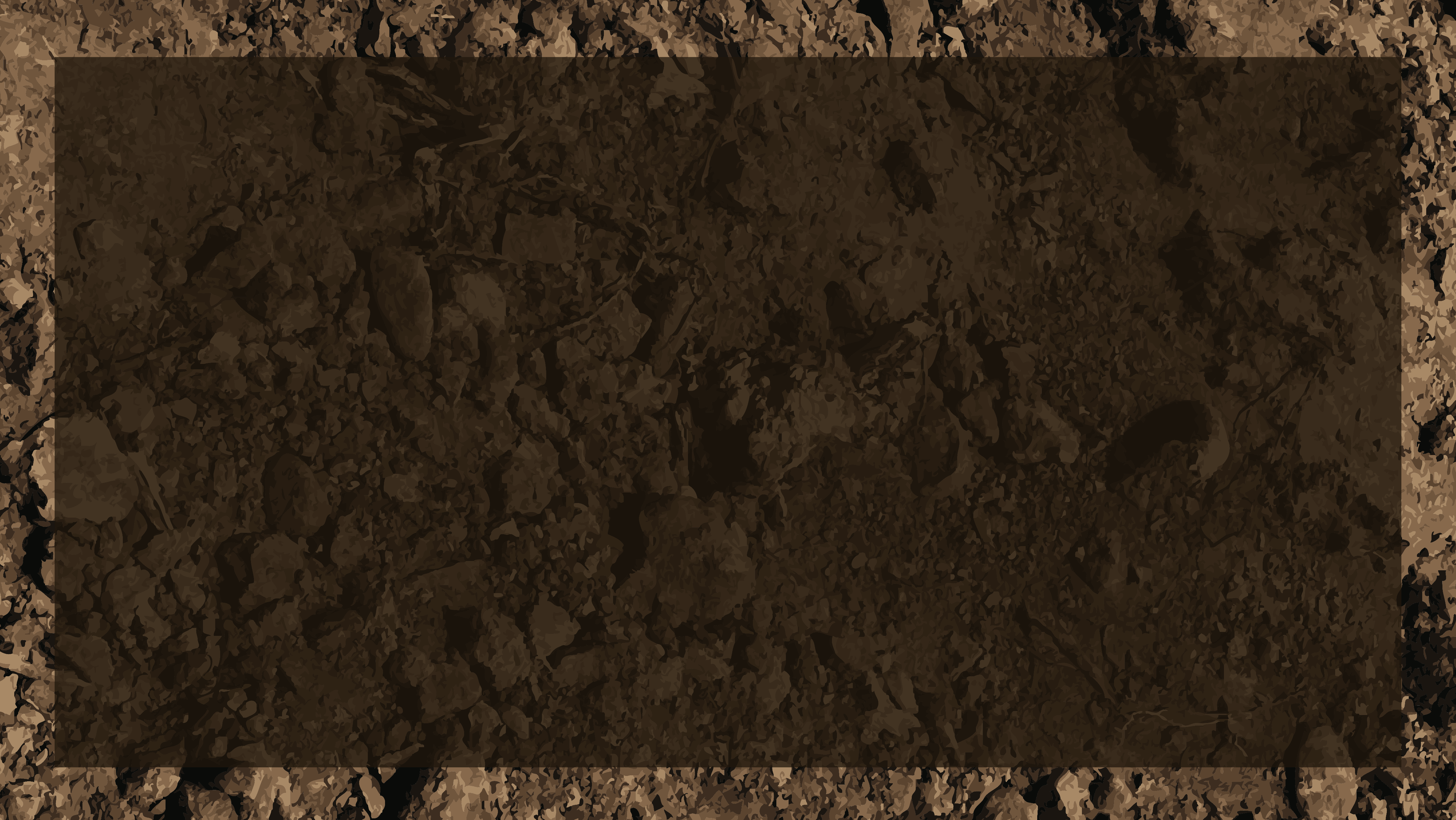 1 JOHN 3:4-10
4 Everyone who makes a practice of sinning also practices lawlessness;sin is lawlessness. 5 You know that he appeared in order to take away sins, and in him there is no sin. 6 No one who abides in him keeps on sinning; no one who keeps on sinning has either seen him or known him. 7 Little children, let no one deceive you. Whoever practices righteousness is righteous, as he is righteous. 8 Whoever makes a practice of sinning is of the devil, for the devil has been sinning from the beginning. The reason the Son of God appeared was to destroy the works of the devil. 9 No one born of God makes a practice of sinning, for God's seed abides in him; and he cannot keep on sinning, because he has been born of God. 10 By this it is evident who are the children of God, and who are the children of the devil: whoever does not practice righteousness is not of God, nor is the one who does not love his brother.
1 JOHN 3:1See what kind of love the Father has given to us, that we should be called children of God; and so we are.
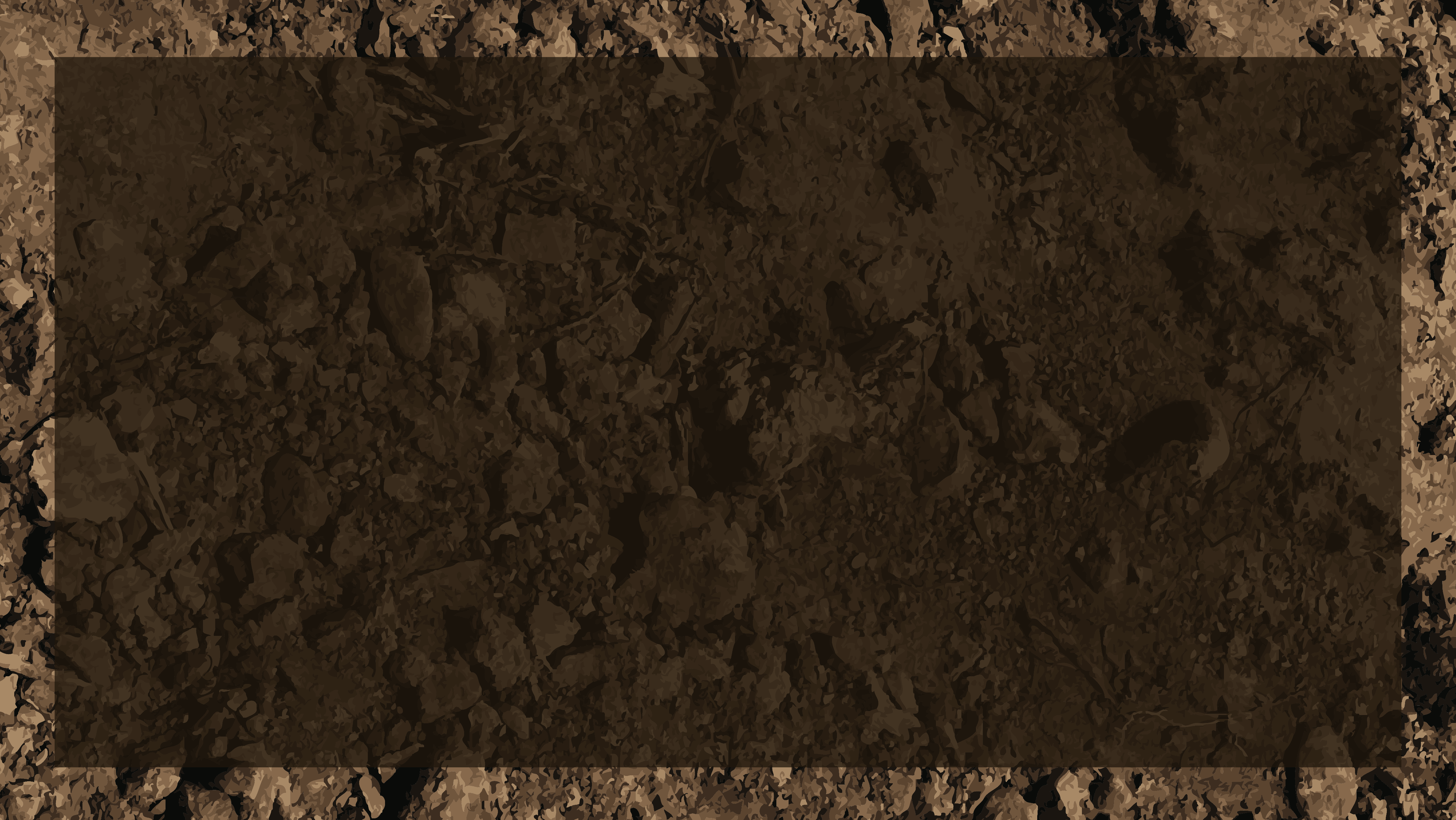 1 JOHN 3:4-10
4 Everyone who makes a practice of sinning also practices lawlessness;sin is lawlessness. 5 You know that he appeared in order to take away sins, and in him there is no sin. 6 No one who abides in him keeps on sinning; no one who keeps on sinning has either seen him or known him. 7 Little children, let no one deceive you. Whoever practices righteousness is righteous, as he is righteous. 8 Whoever makes a practice of sinning is of the devil, for the devil has been sinning from the beginning. The reason the Son of God appeared was to destroy the works of the devil. 9 No one born of God makes a practice of sinning, for God's seed abides in him; and he cannot keep on sinning, because he has been born of God. 10 By this it is evident who are the children of God, and who are the children of the devil: whoever does not practice righteousness is not of God, nor is the one who does not love his brother.
1 JOHN 1:9If we confess our sins, he is faithful and just to forgive us our sins and to cleanse us from all unrighteousness.
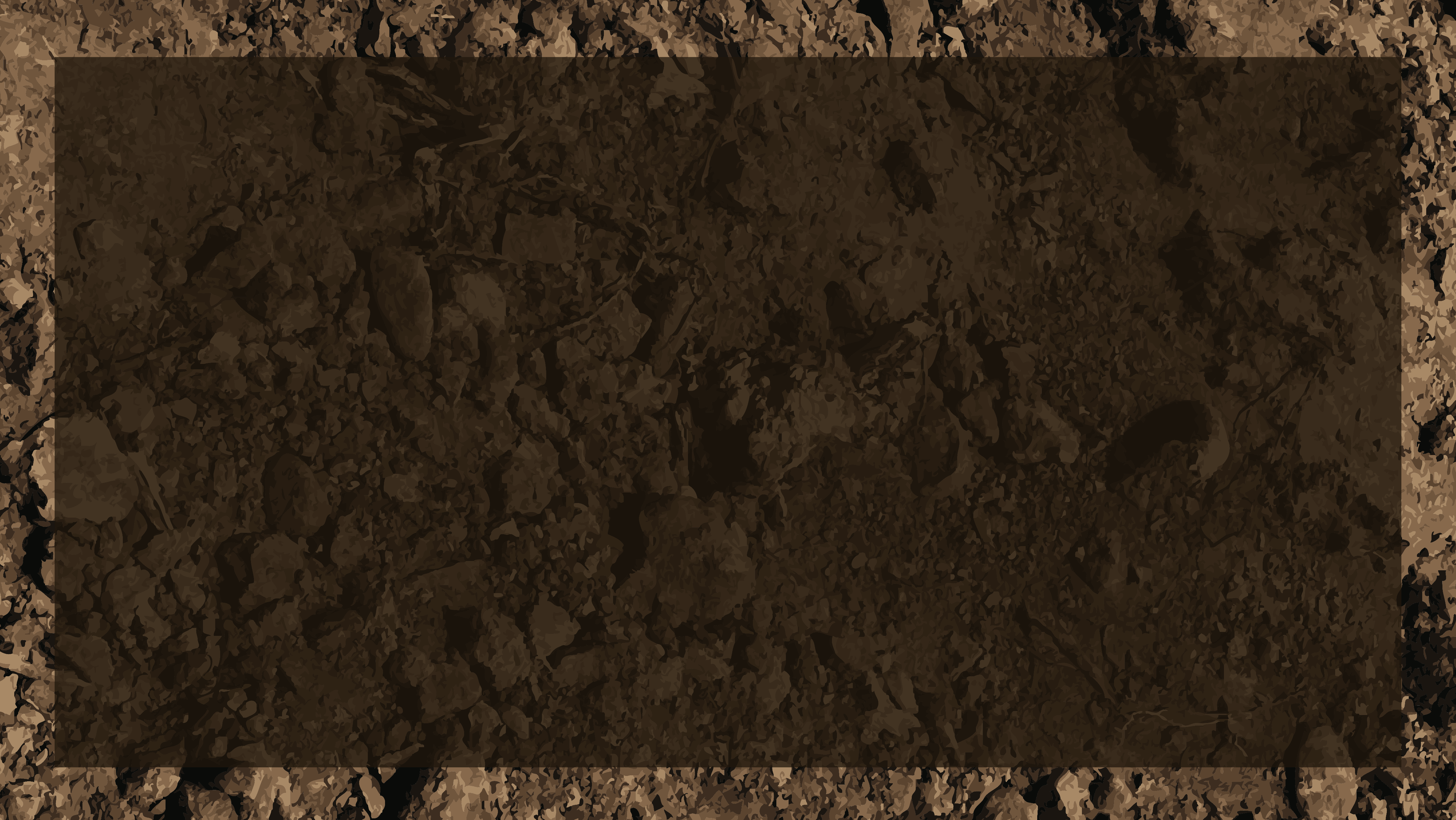 HOW CAN YOU GROW IN ASSURANCE?
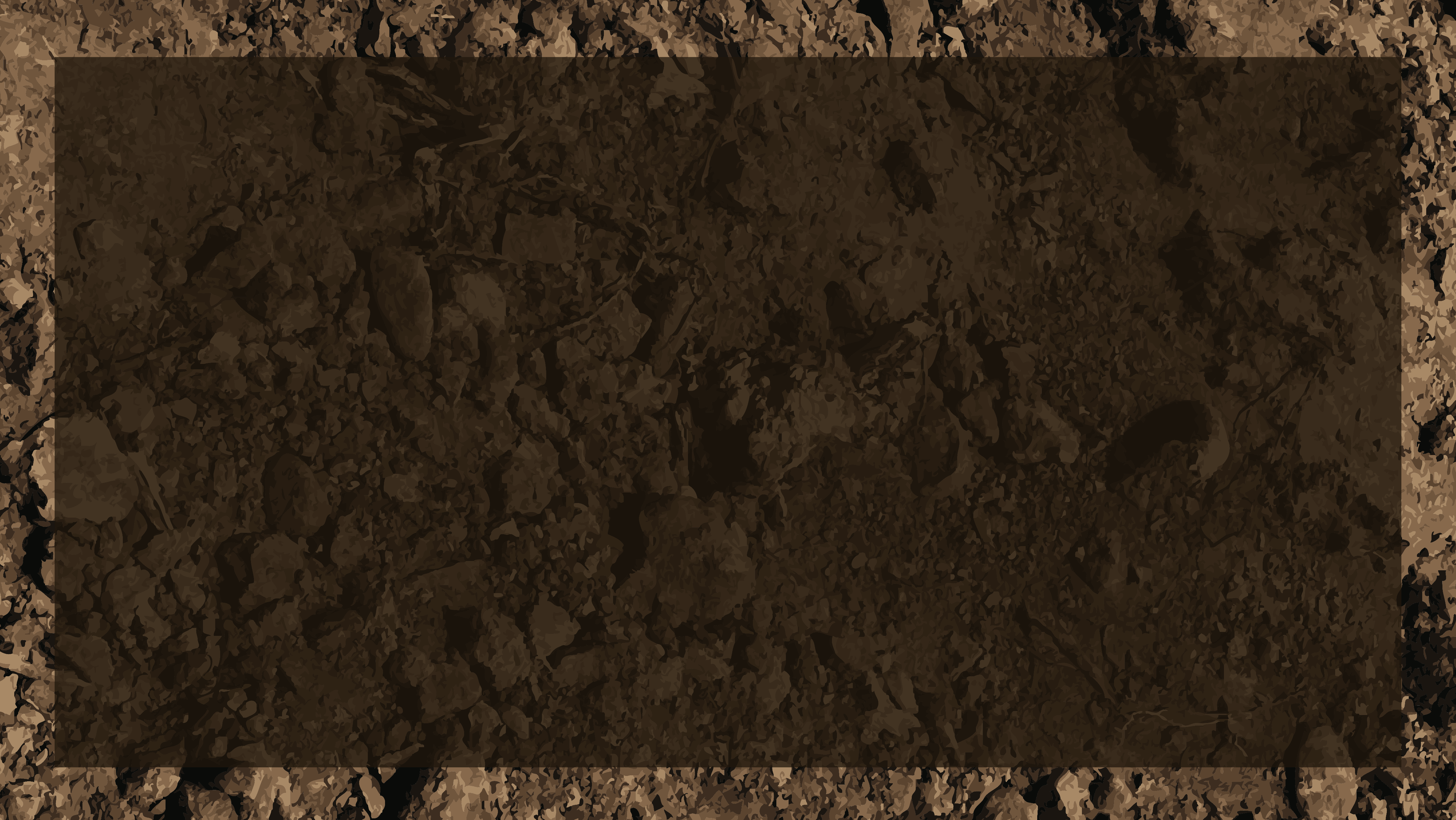 HOW CAN YOU GROW IN ASSURANCE?
OBJECTIVE ASSURANCE: God’s Word- 1 John 5:13
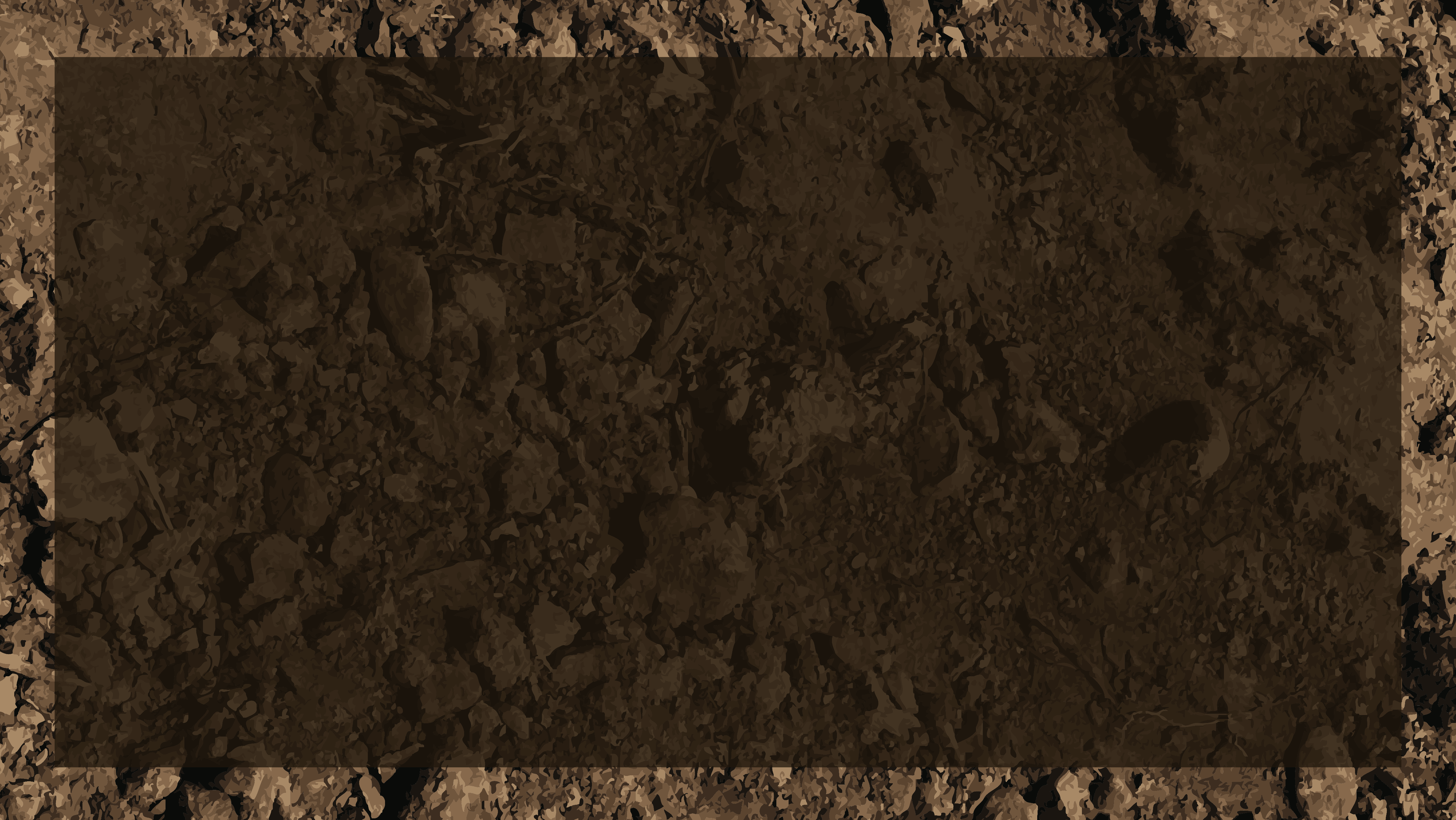 HOW CAN YOU GROW IN ASSURANCE?
OBJECTIVE ASSURANCE: God’s Word- 1 John 5:13

SUBJECTIVE ASSURANCE: Knowing What’s True
- 1 John 2:20, 27
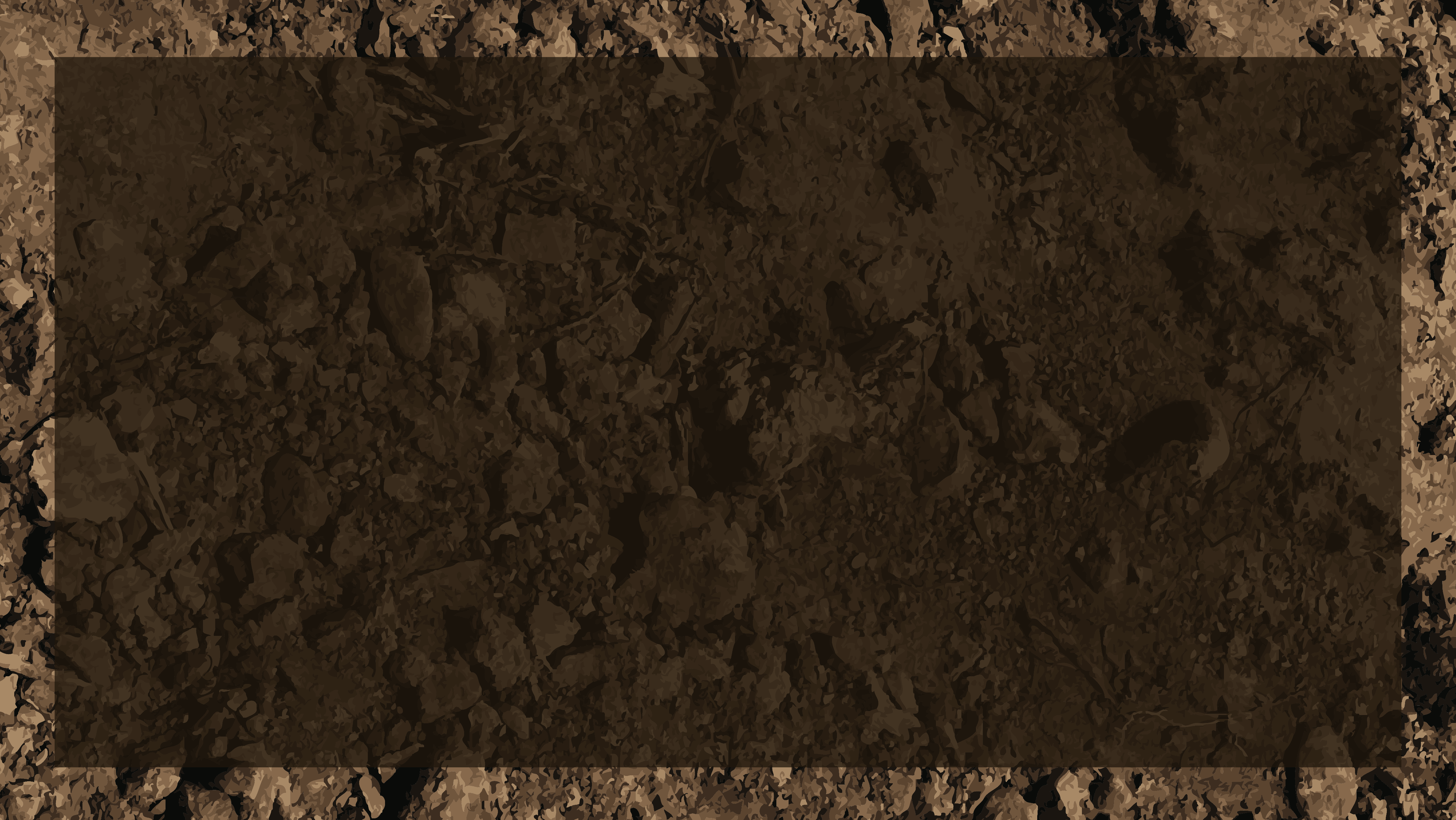 HOW CAN YOU GROW IN ASSURANCE?
OBJECTIVE ASSURANCE: God’s Word- 1 John 5:13

SUBJECTIVE ASSURANCE: Knowing What’s True
- 1 John 2:20, 27
SUBJECTIVE ASSURANCE: Sensitized Conscience
- 1 John 3:9, Hebrews 12
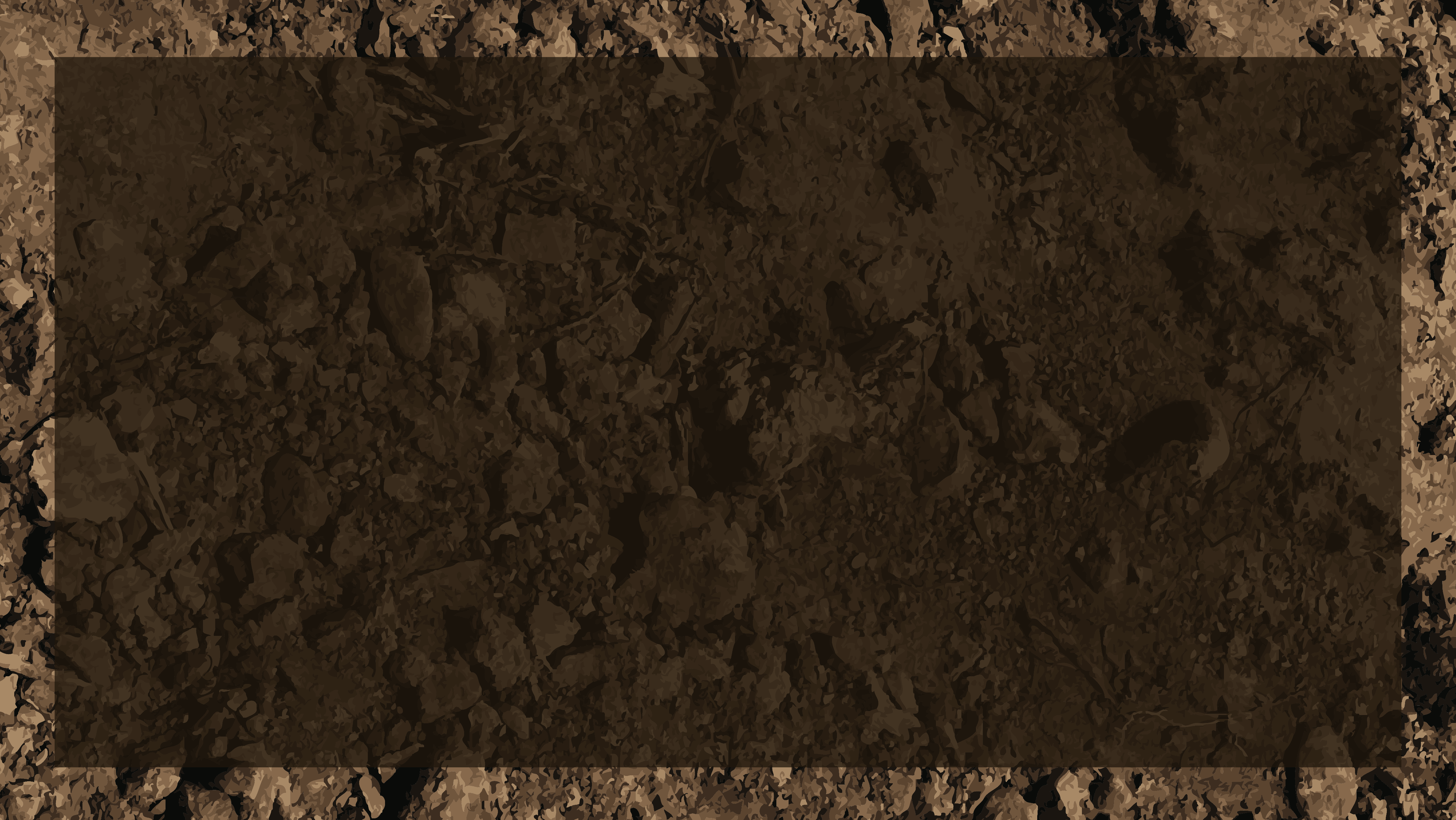 HOW CAN YOU GROW IN ASSURANCE?
OBJECTIVE ASSURANCE: God’s Word- 1 John 5:13

SUBJECTIVE ASSURANCE: Knowing What’s True
- 1 John 2:20, 27
SUBJECTIVE ASSURANCE: Sensitized Conscience
- 1 John 3:9, Hebrews 12
SUBJECTIVE ASSURANCE: Experience of God’s Love
- 1 John 3:1, Romans 8:16, 5:5
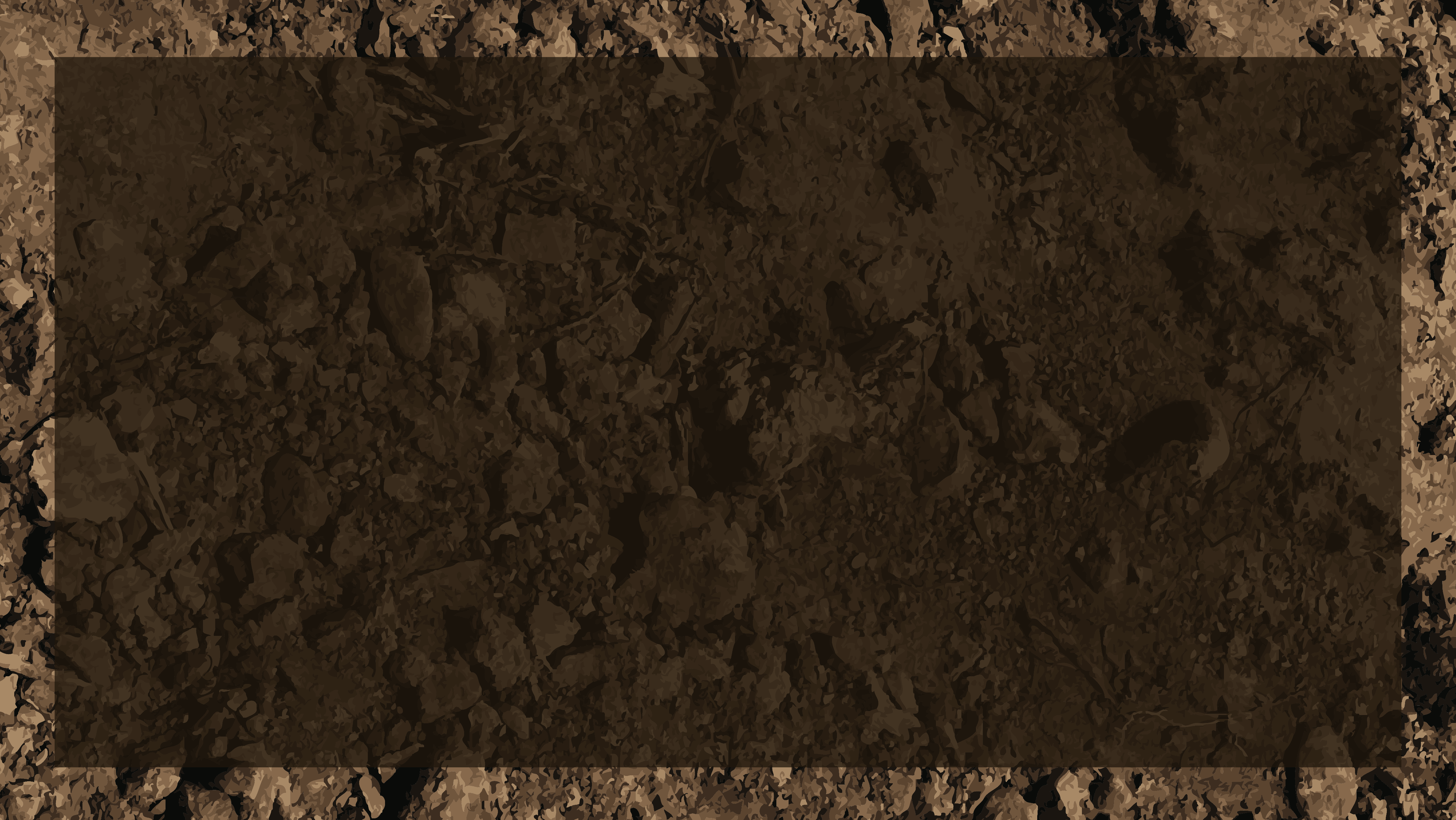 HOW CAN YOU GROW IN ASSURANCE?
OBJECTIVE ASSURANCE: God’s Word- 1 John 5:13

SUBJECTIVE ASSURANCE: Knowing What’s True
- 1 John 2:20, 27
SUBJECTIVE ASSURANCE: Sensitized Conscience
- 1 John 3:9, Hebrews 12
SUBJECTIVE ASSURANCE: Experience of God’s Love
- 1 John 3:1, Romans 8:16, 5:5
SUBJECTIVE ASSURANCE: Love for Other Believers- 1 John 3:10, 1 John 4
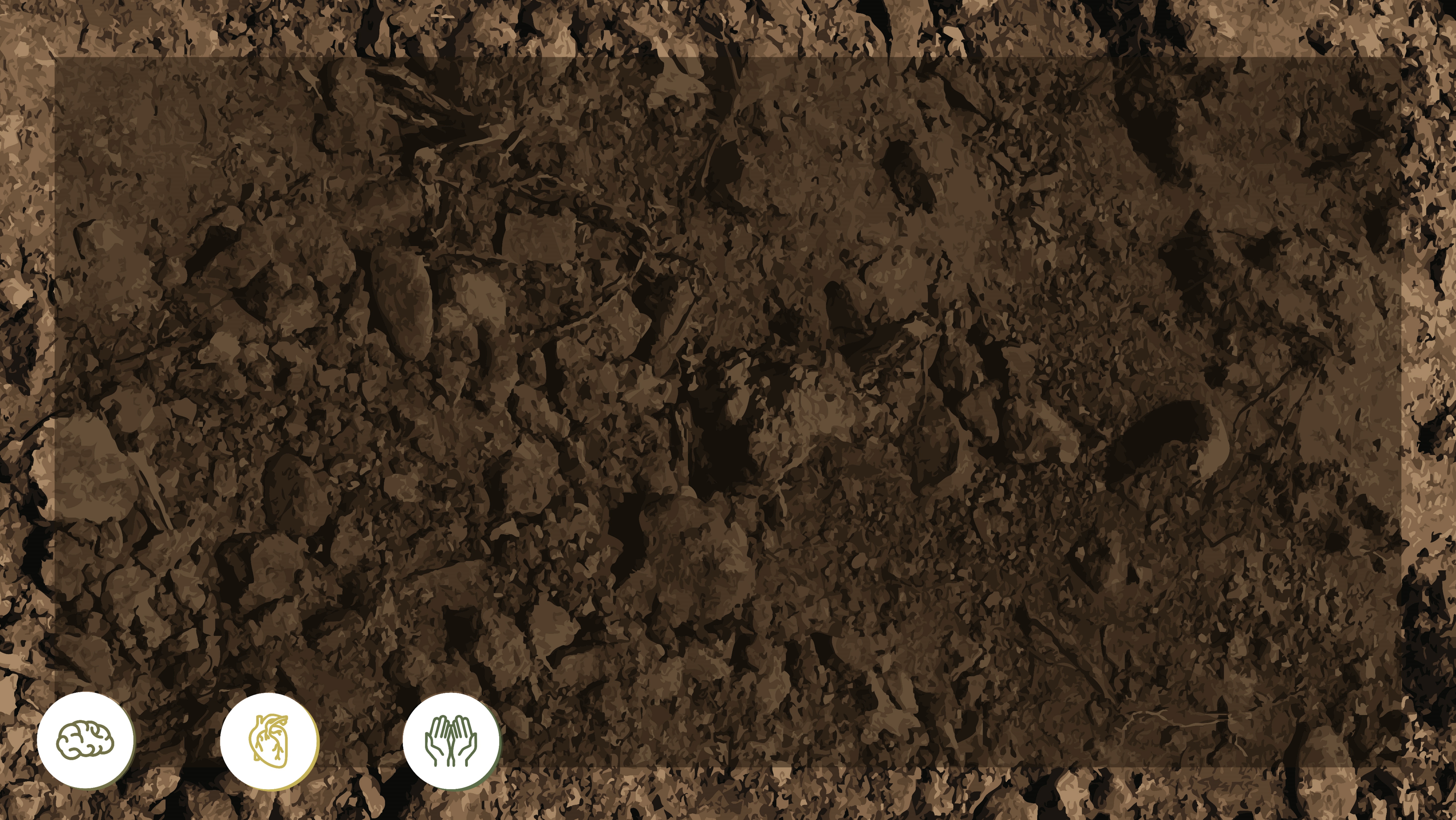 APPLICATION
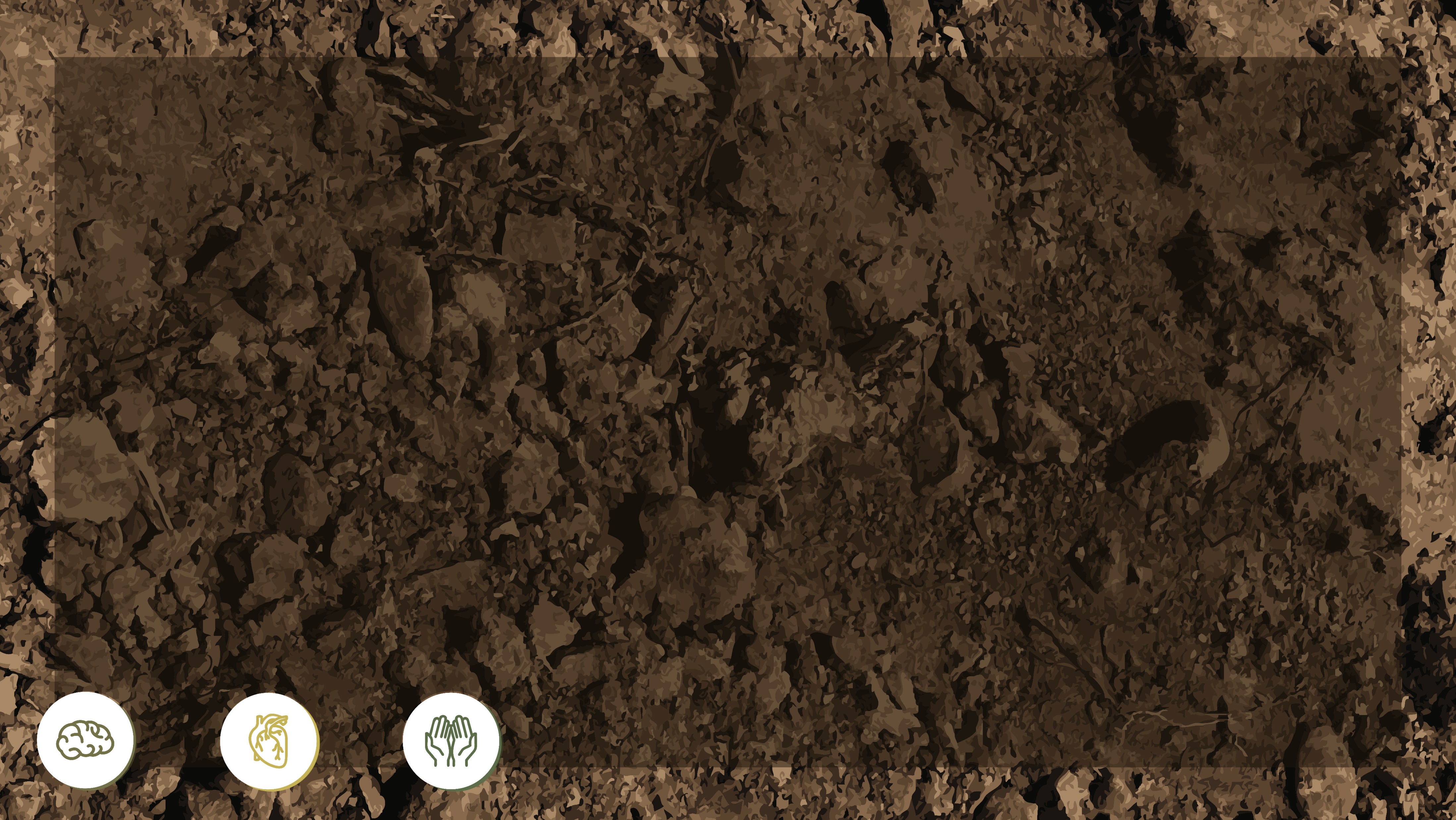 APPLICATION
HEAD: Read, study, and memorize God’s Word.
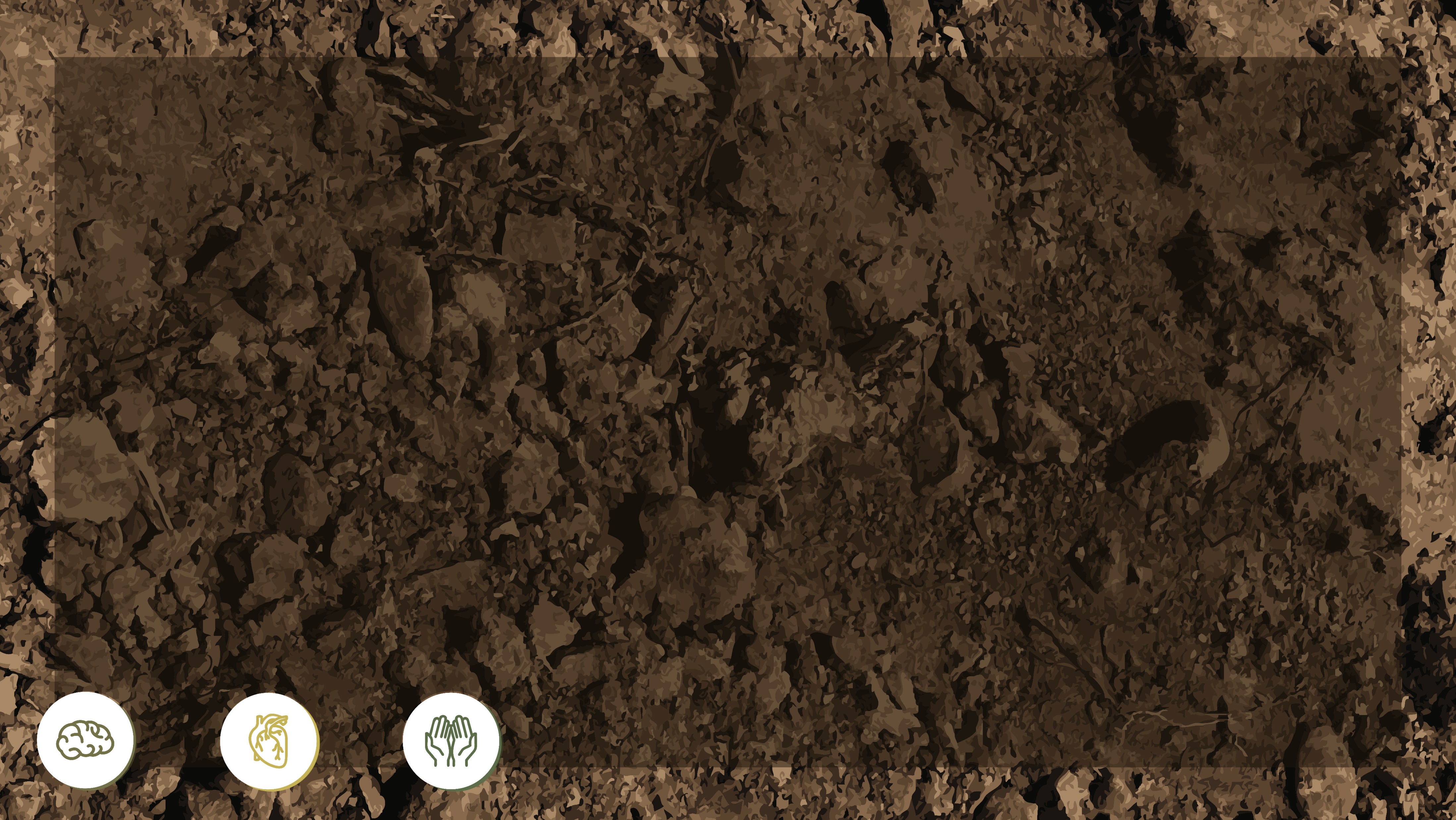 APPLICATION
HEAD: Read, study, and memorize God’s Word.

HEART: Take steps to grow more emotionally healthy.
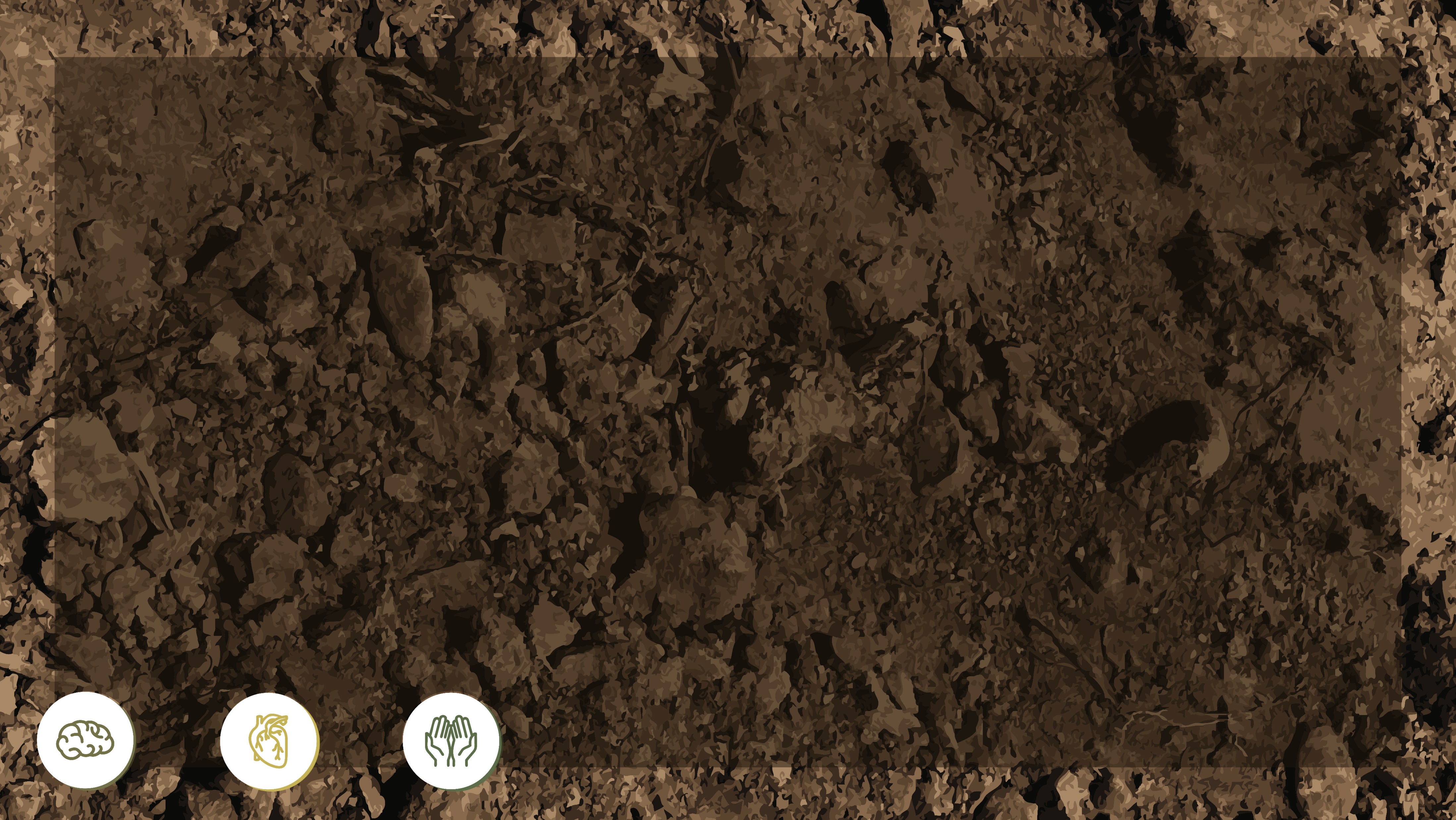 APPLICATION
HEAD: Read, study, and memorize God’s Word.

HEART: Take steps to grow more emotionally healthy.

HANDS: Share about your experiences of assurance                                   with others.
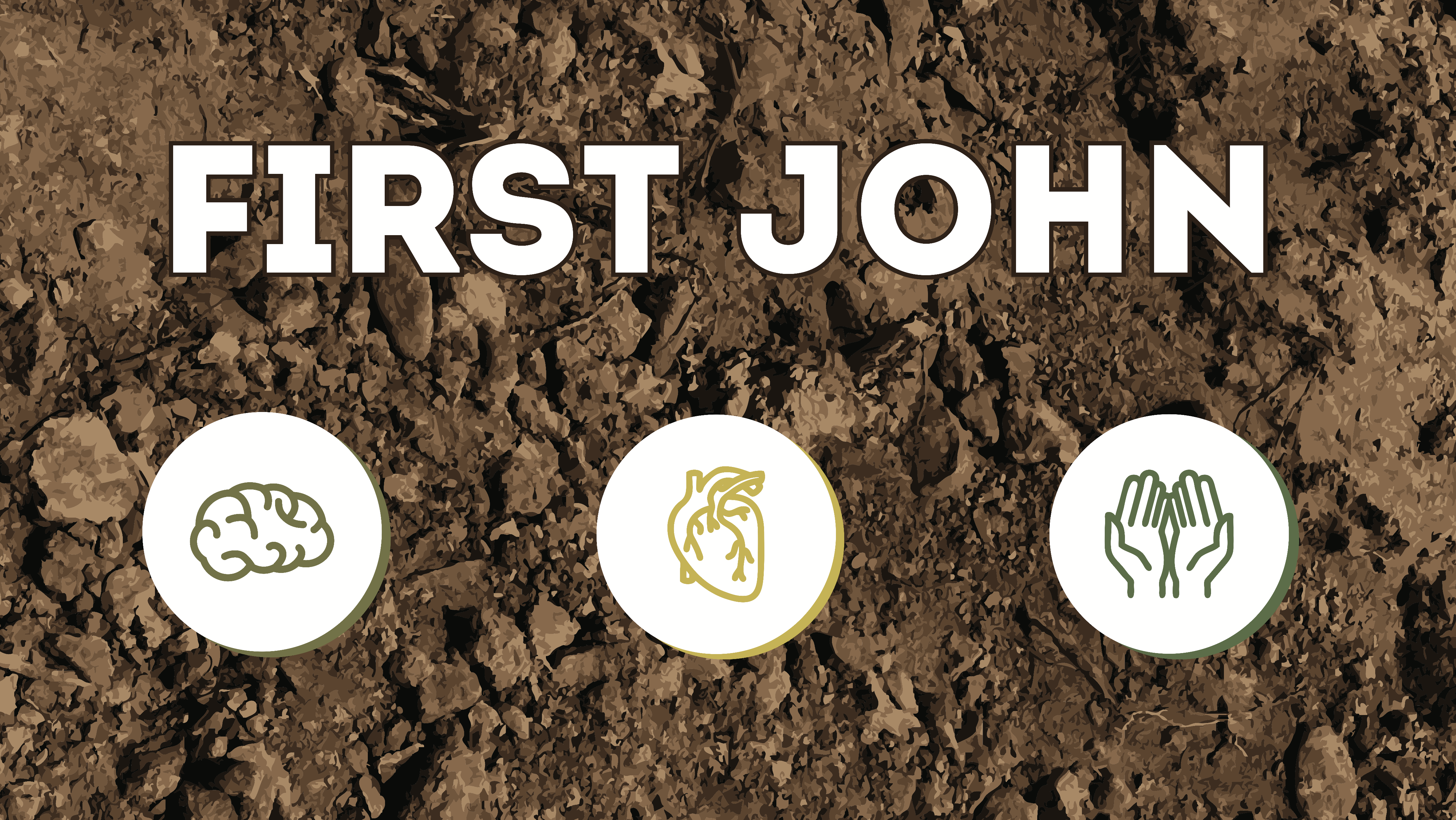